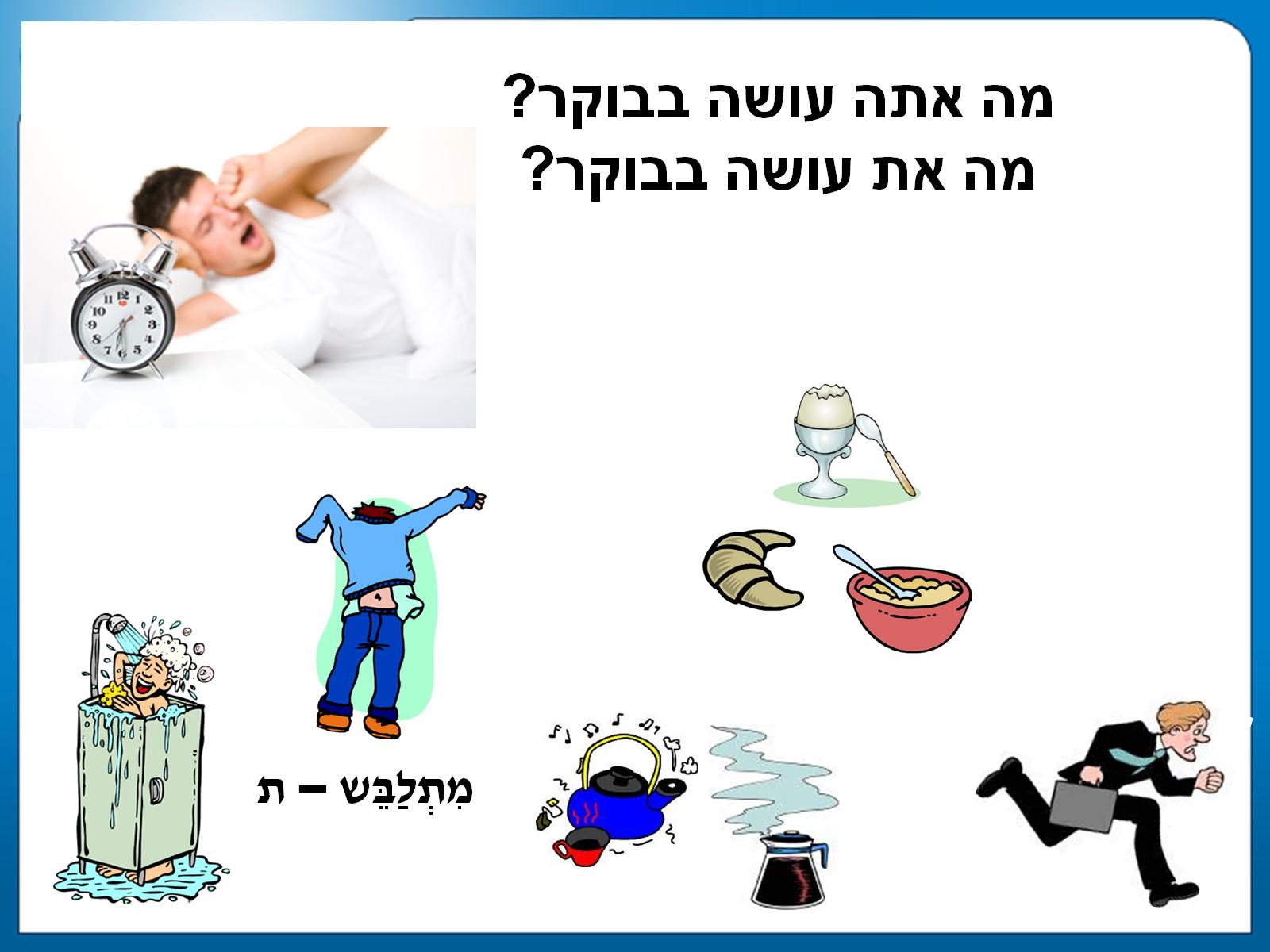 פתיחה
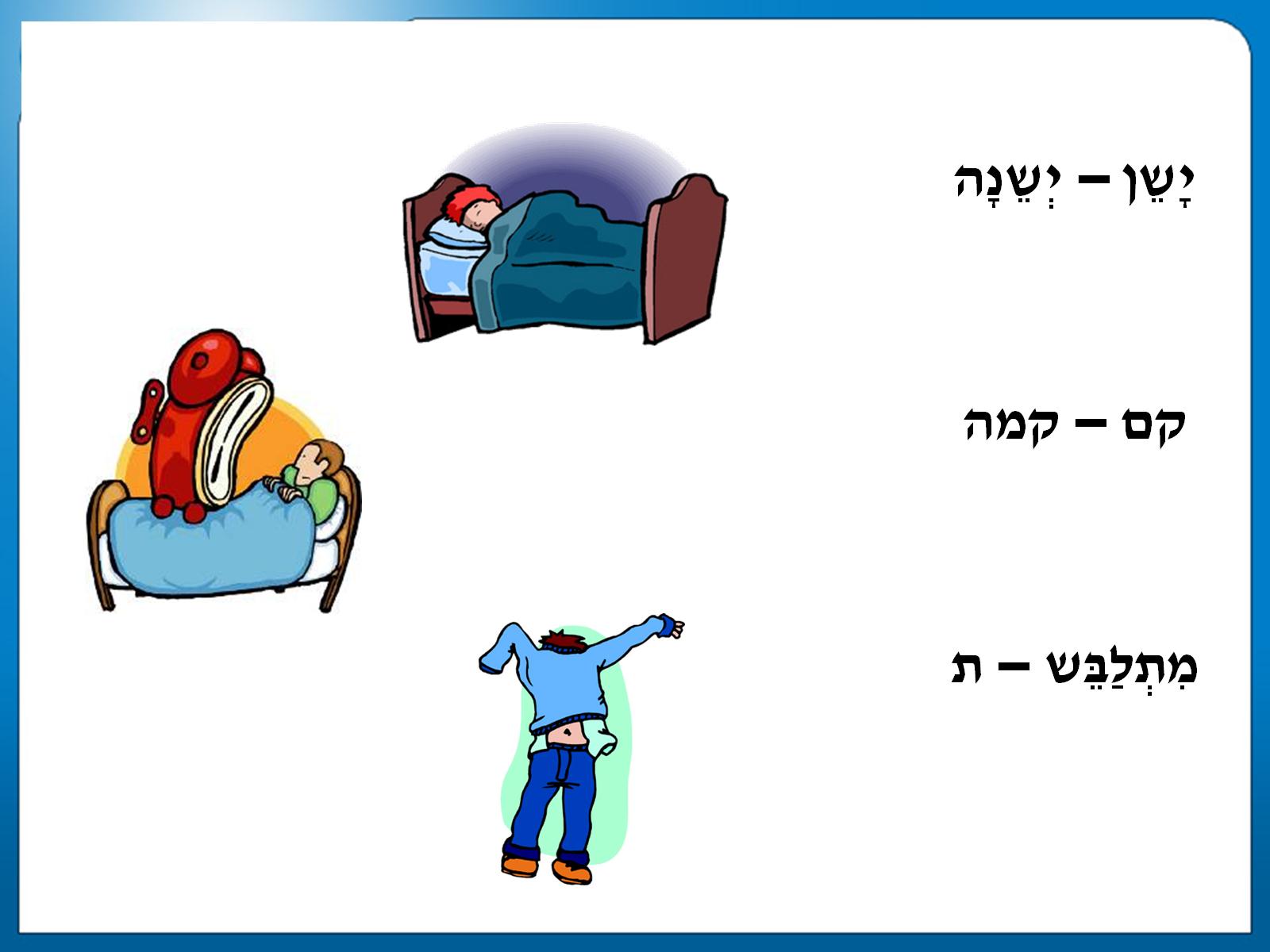 מילים
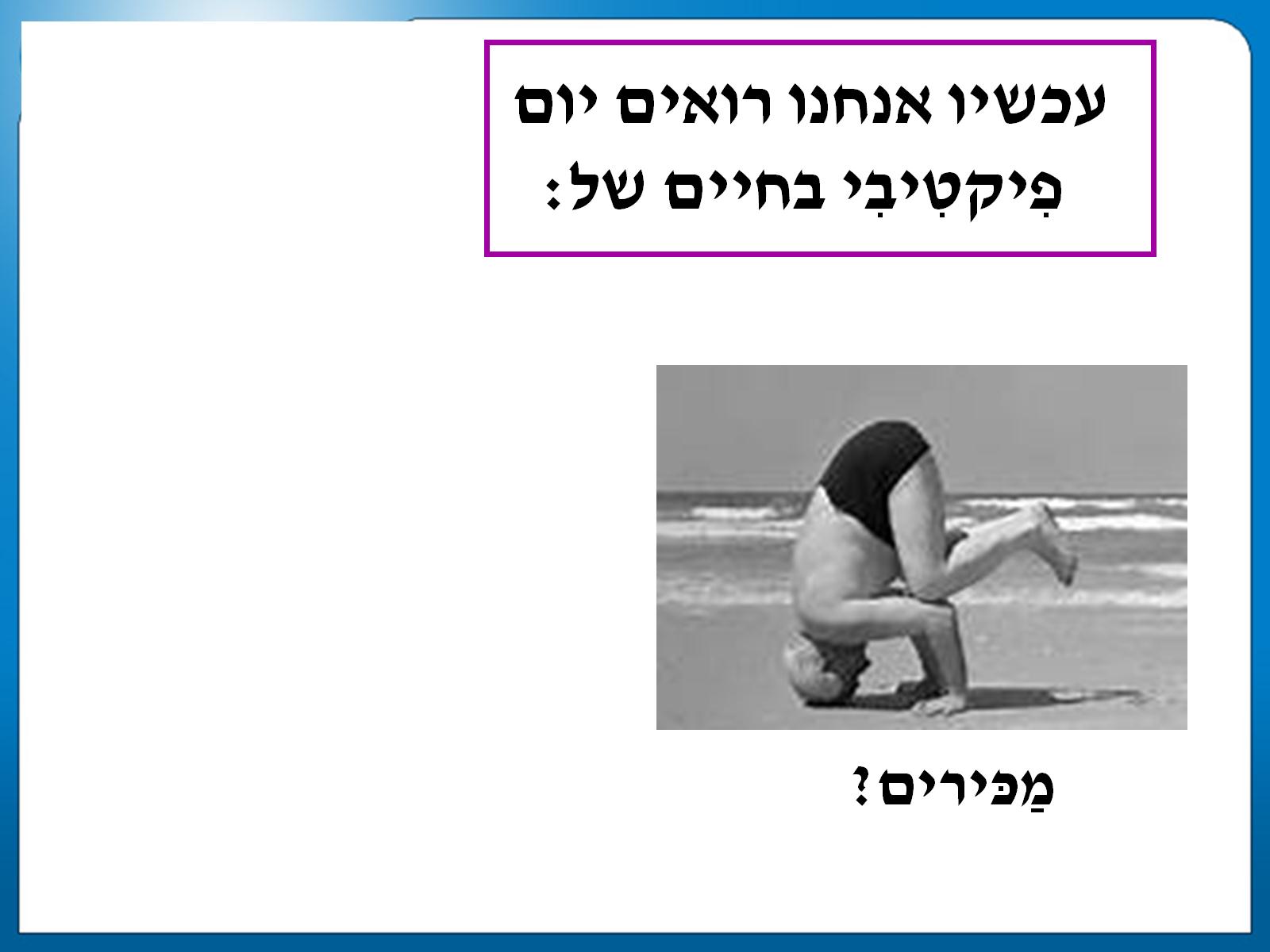 הקדמה לטקסט – תמונת ב"ג עומד על הראש
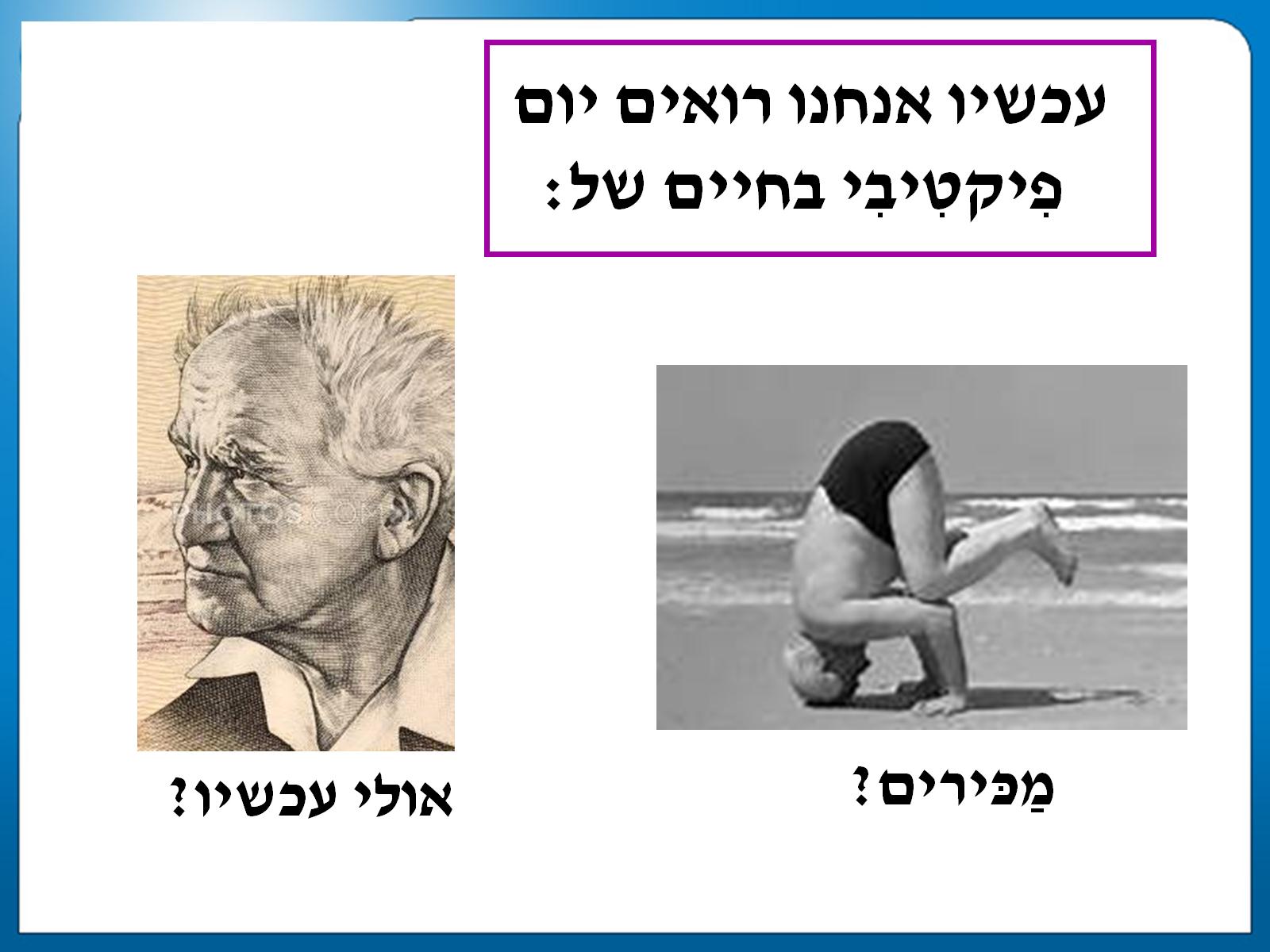 הקדמה לטקסט – תמונת ב"ג
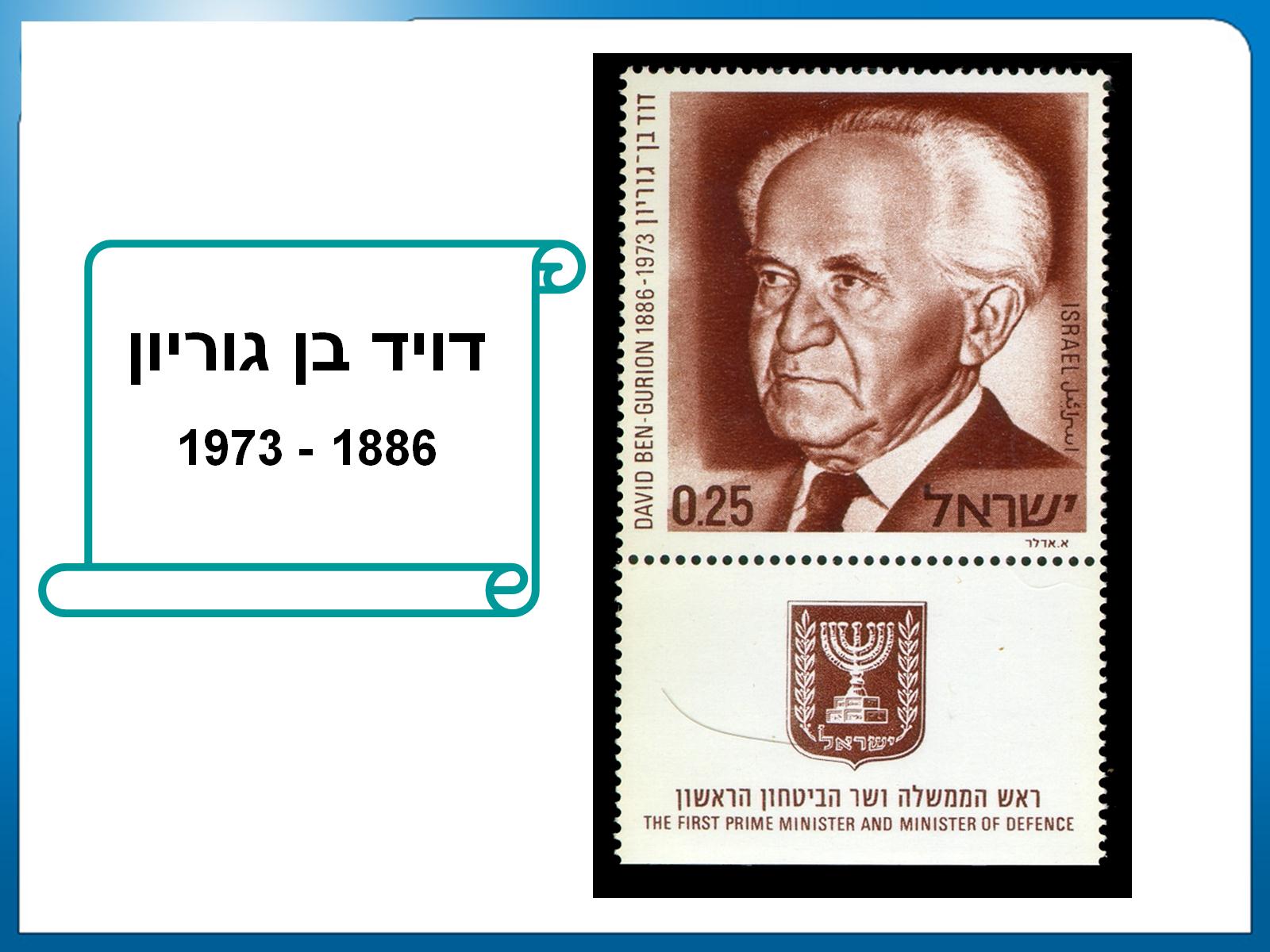 הקדמה לטקסט – תמונת ב"ג ושנות חייו
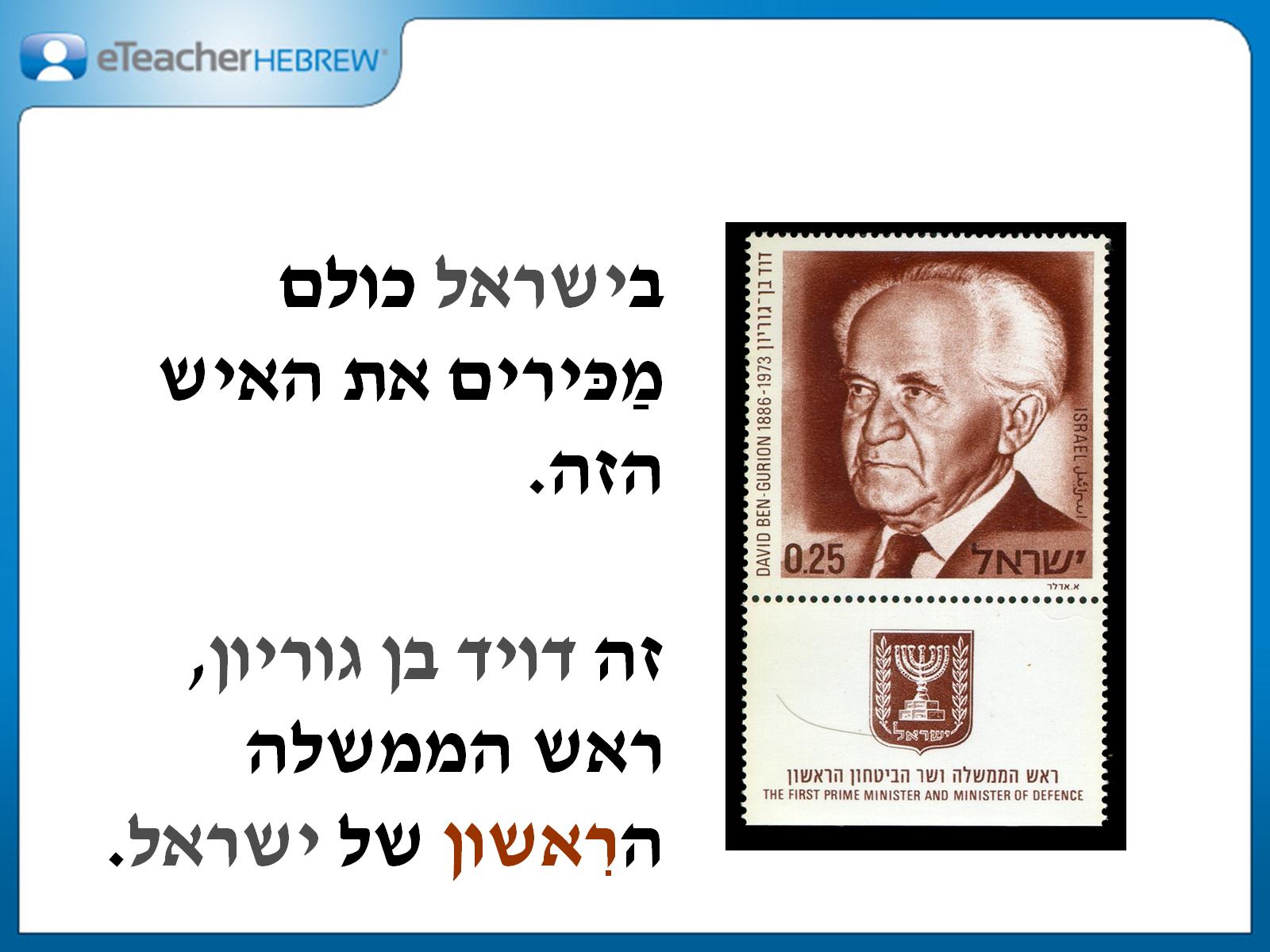 הטקסט - פתיחה
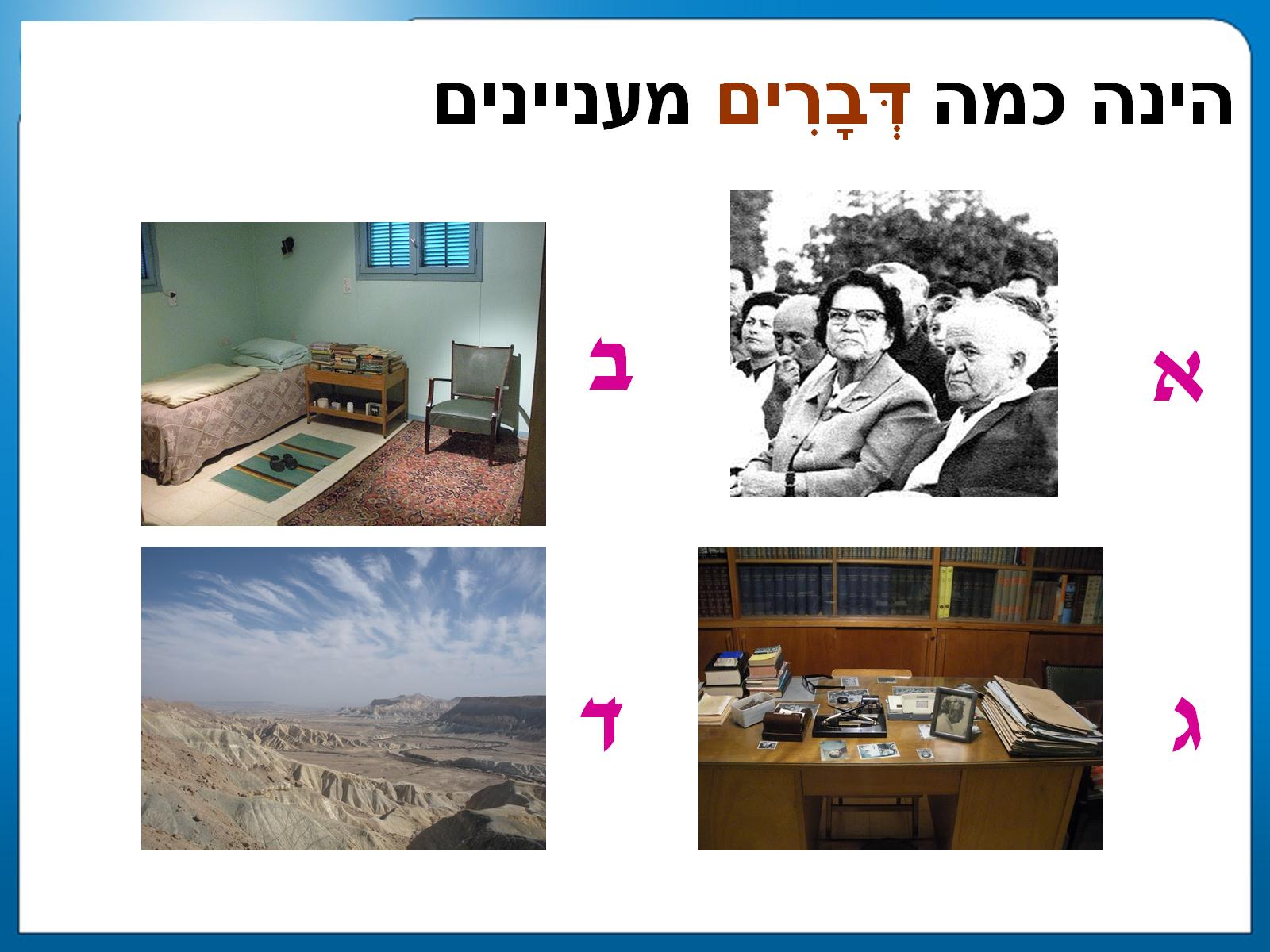 לקראת הטקסט – יצירת ציפיות 1
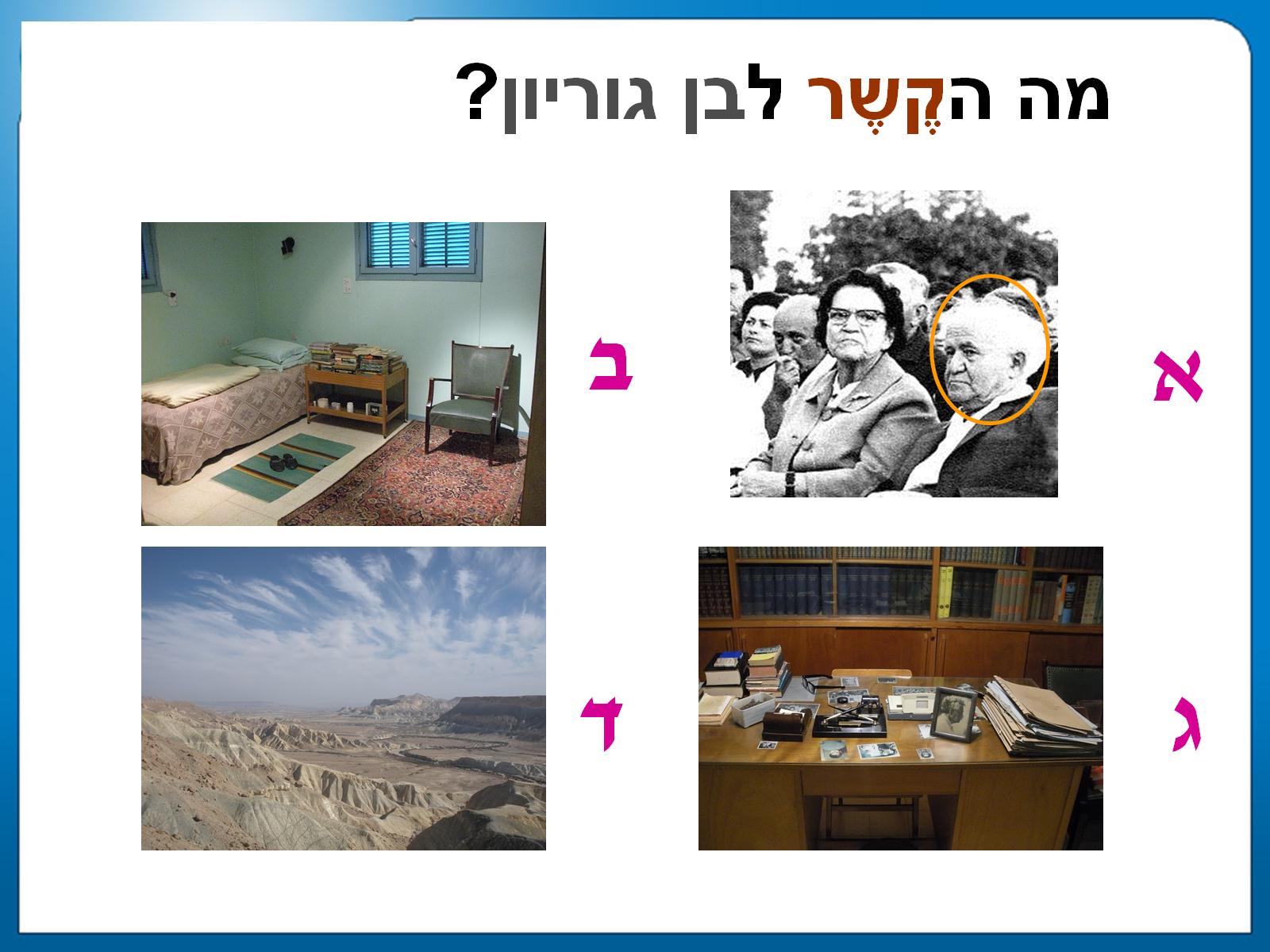 לקראת הטקסט – יצירת ציפיות 2
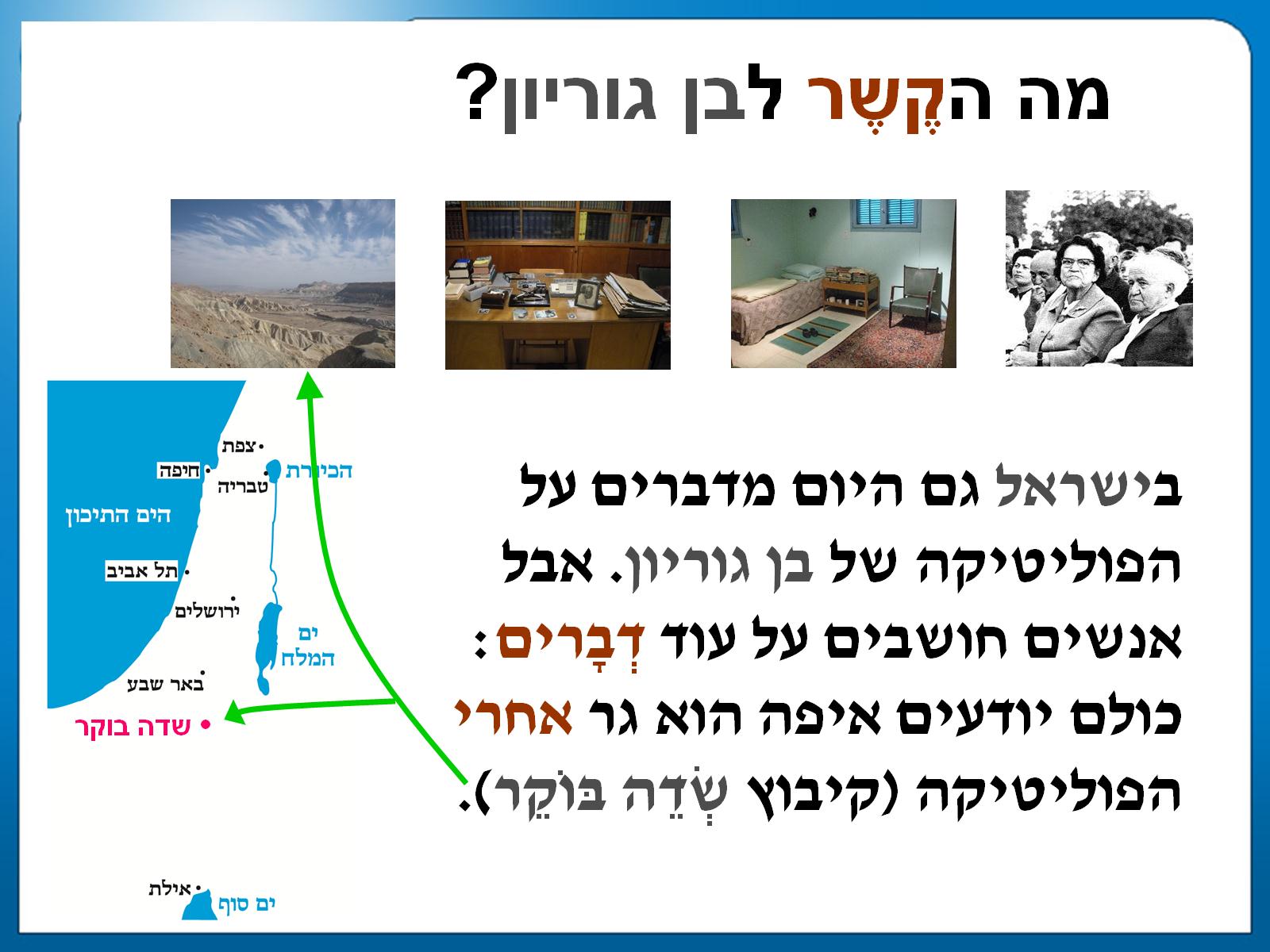 טקסט על בן גוריון 1
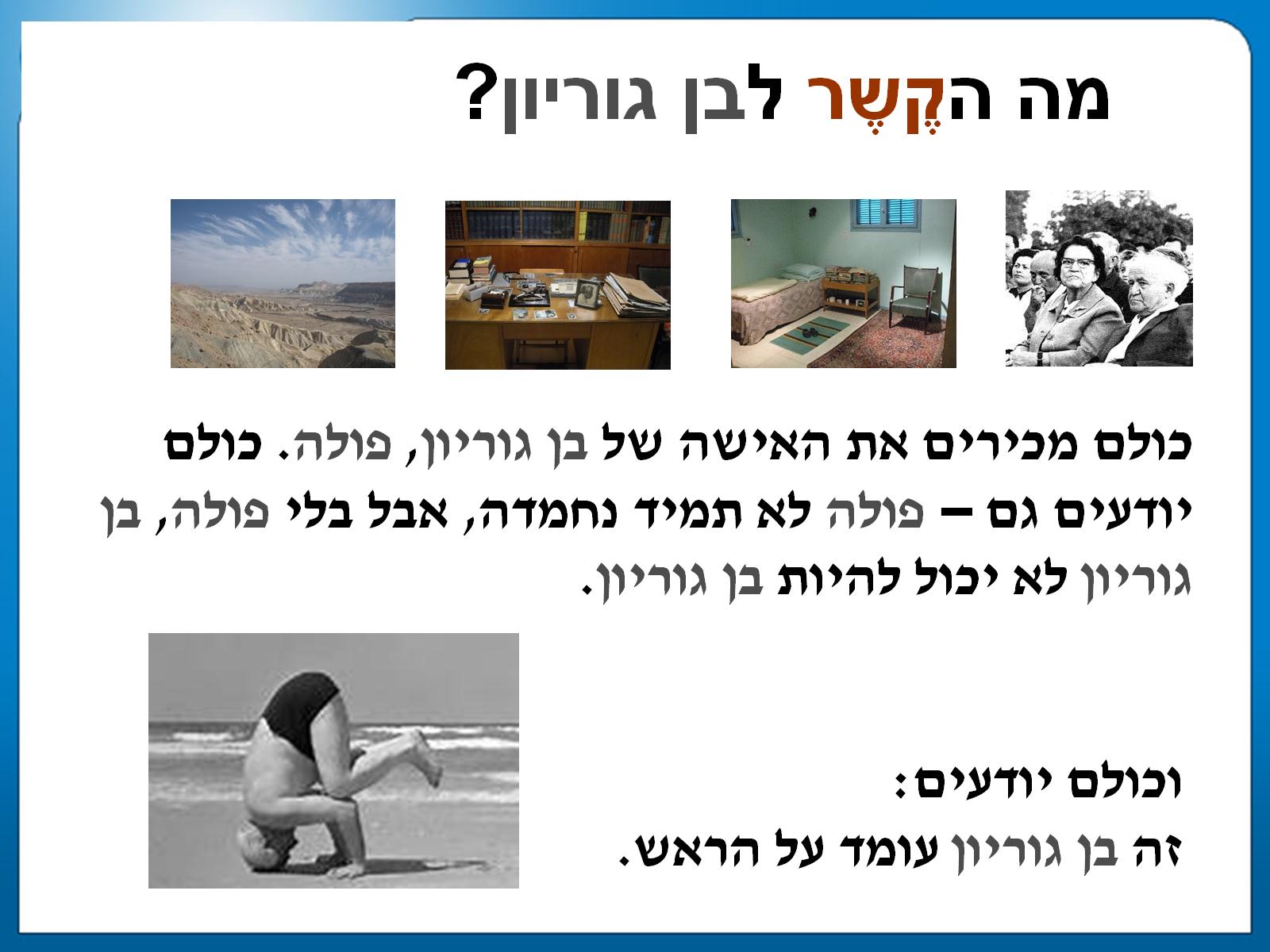 טקסט על בן גוריון חלק 2
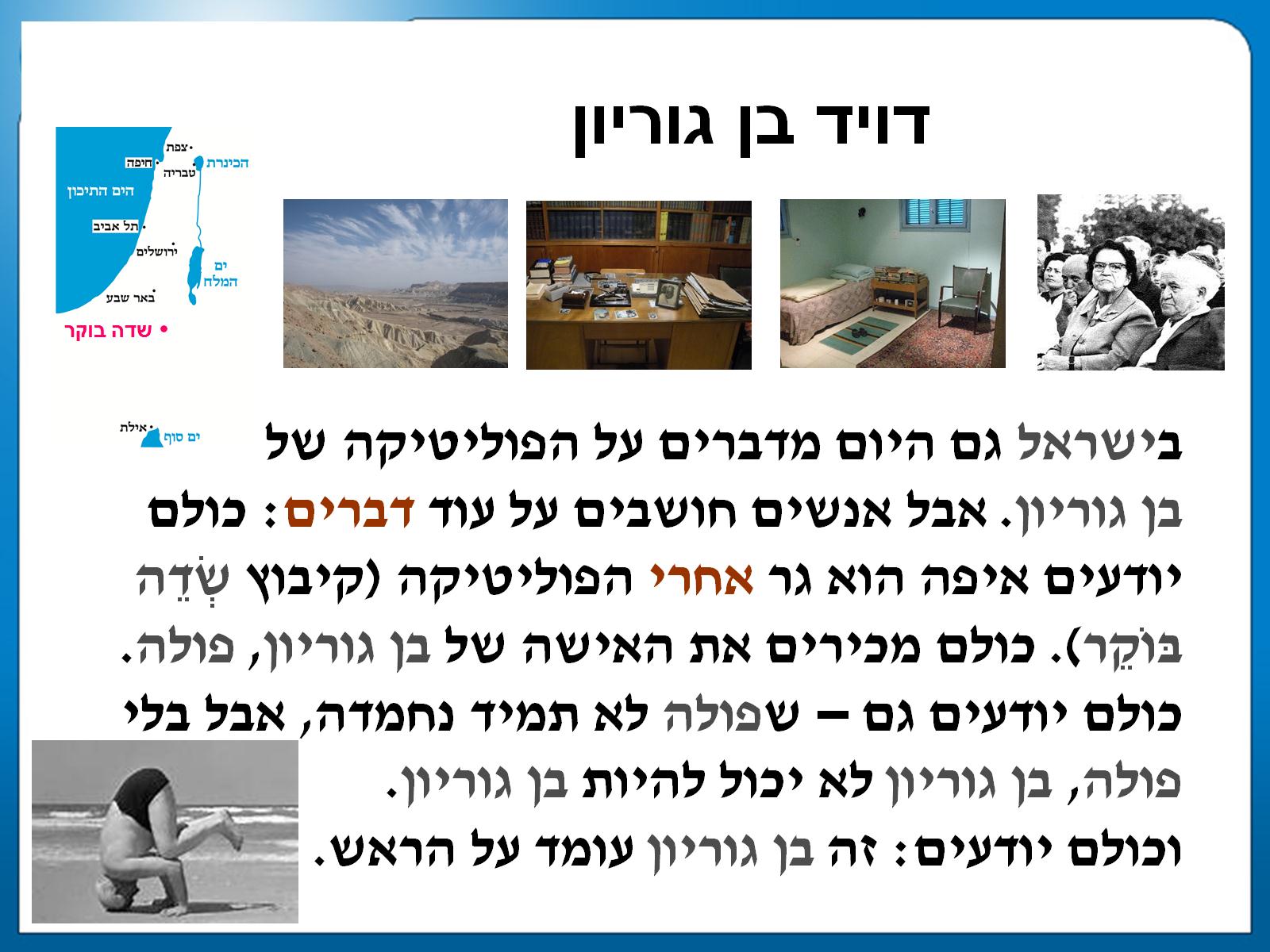 הטקסט על בן גוריון - סיכום
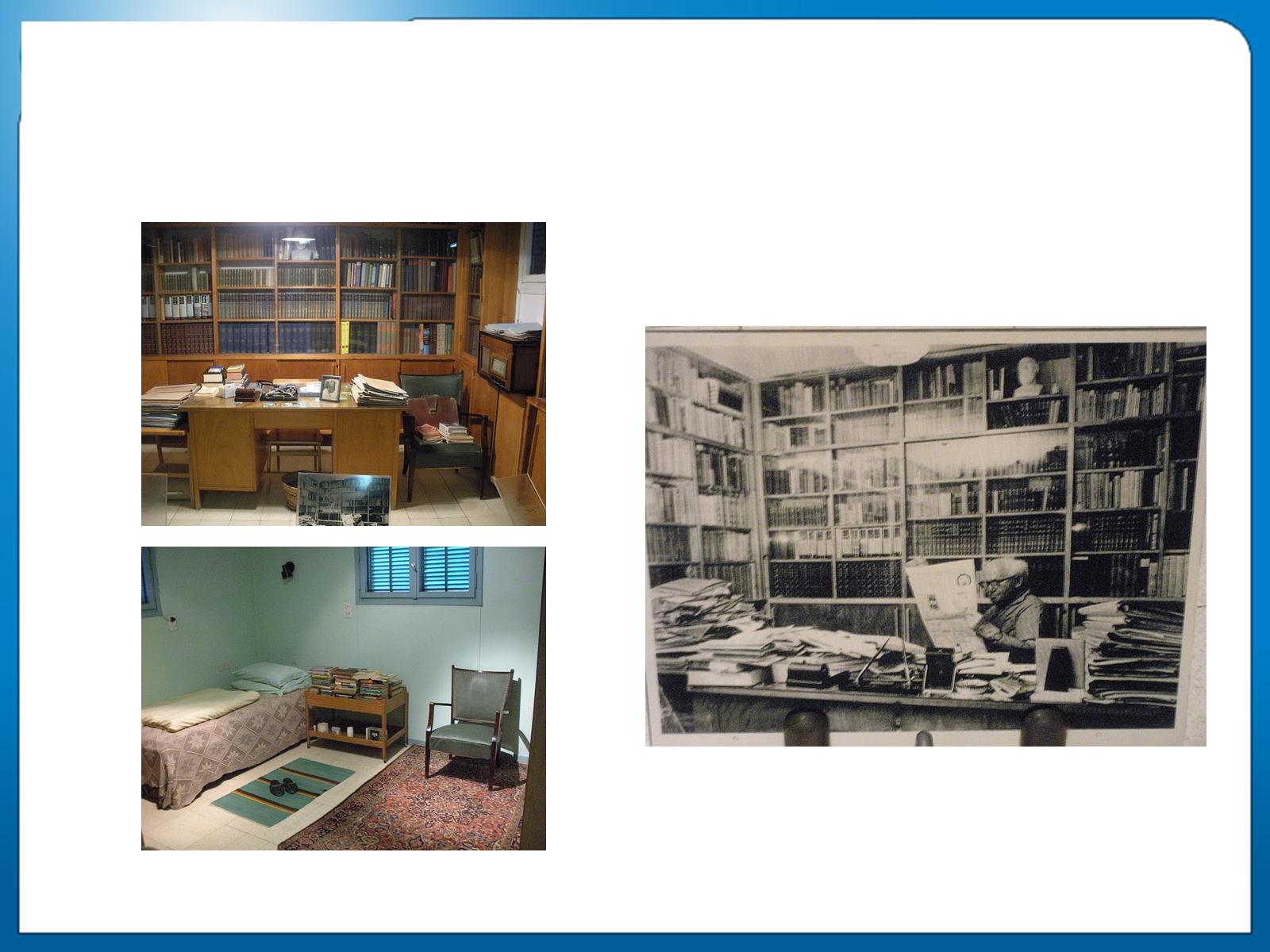 תמונות לסיכום הטקסט
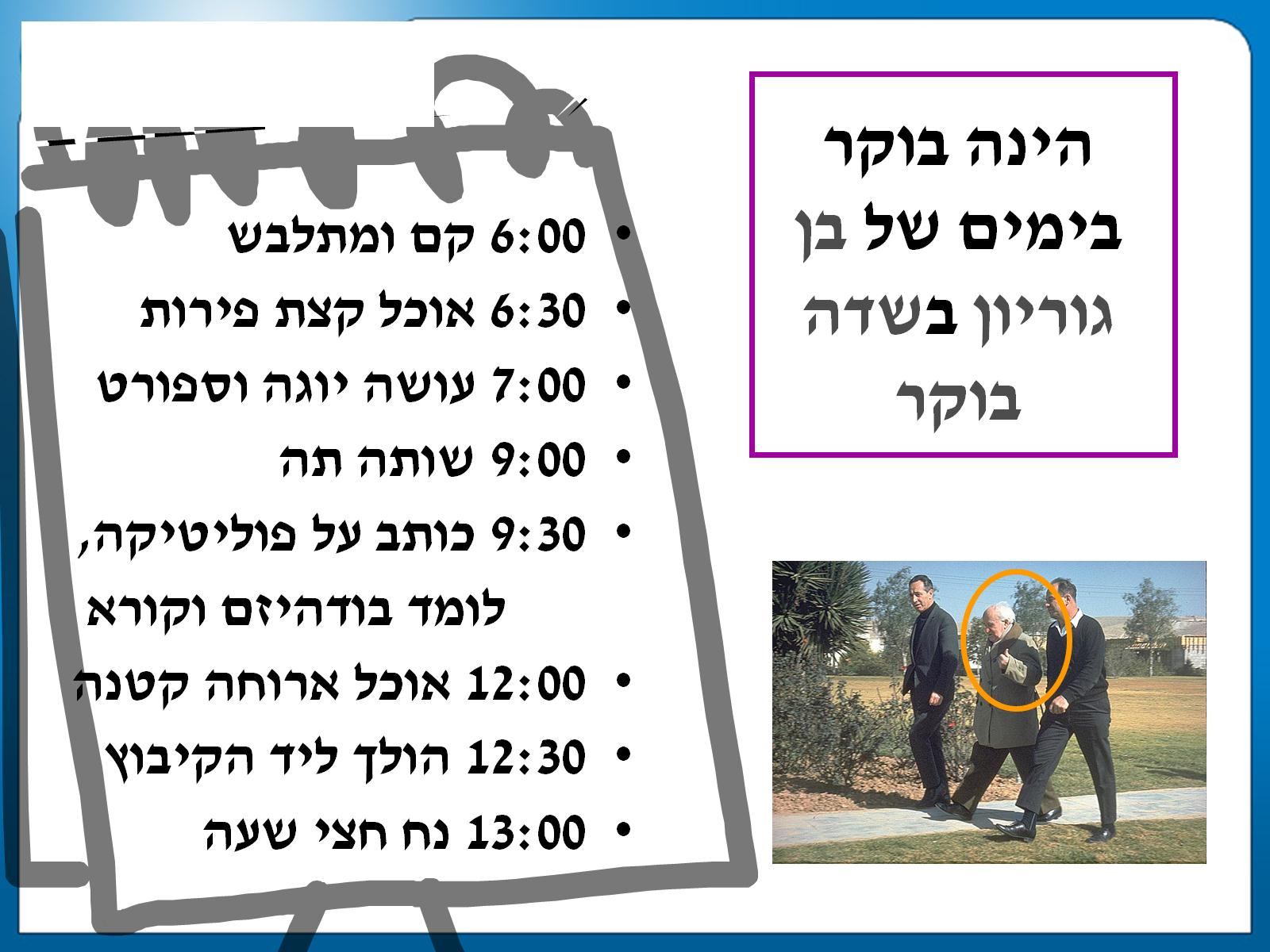 מילות זמן - הקדמה
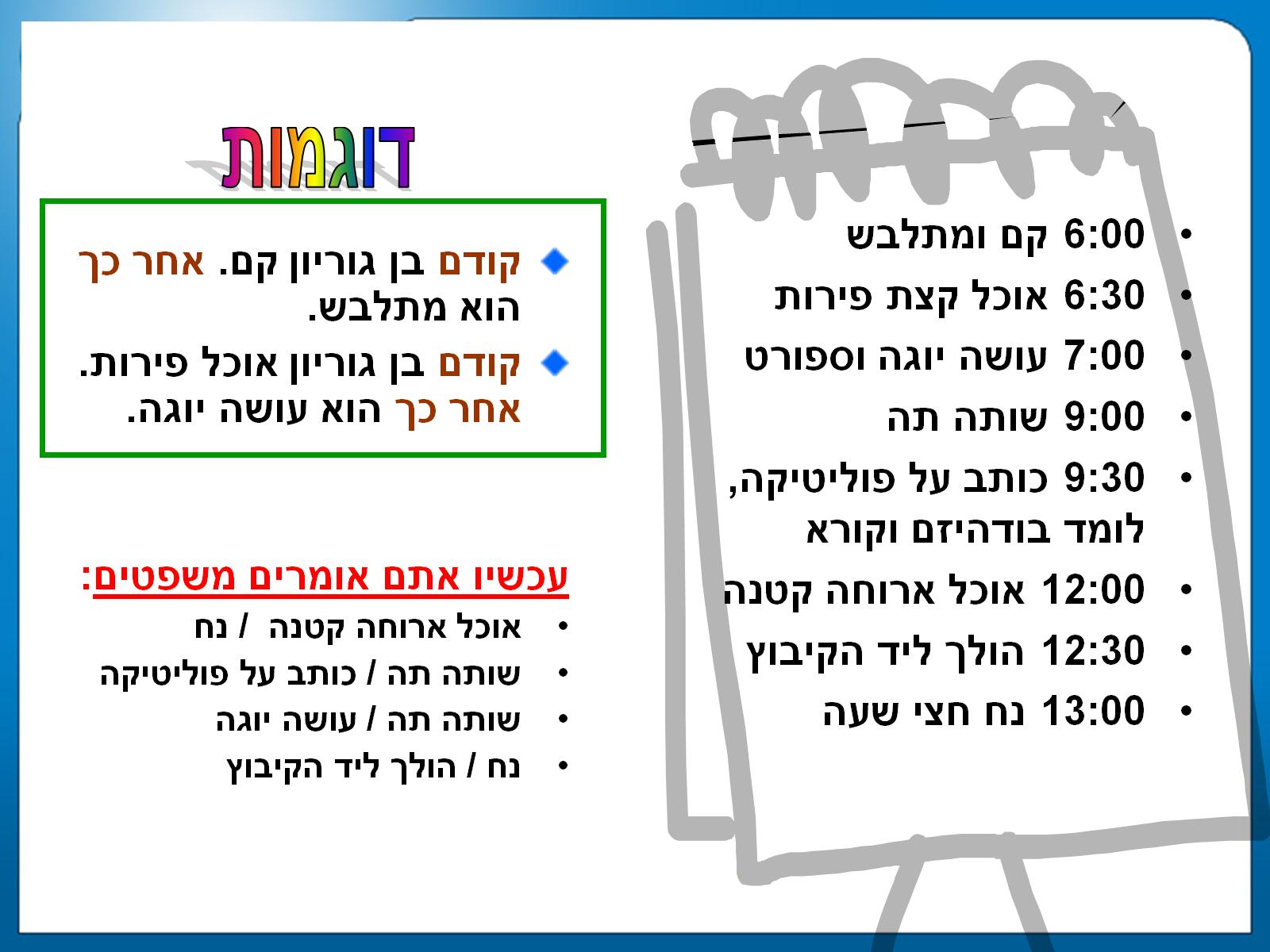 קודם... אחר כך...
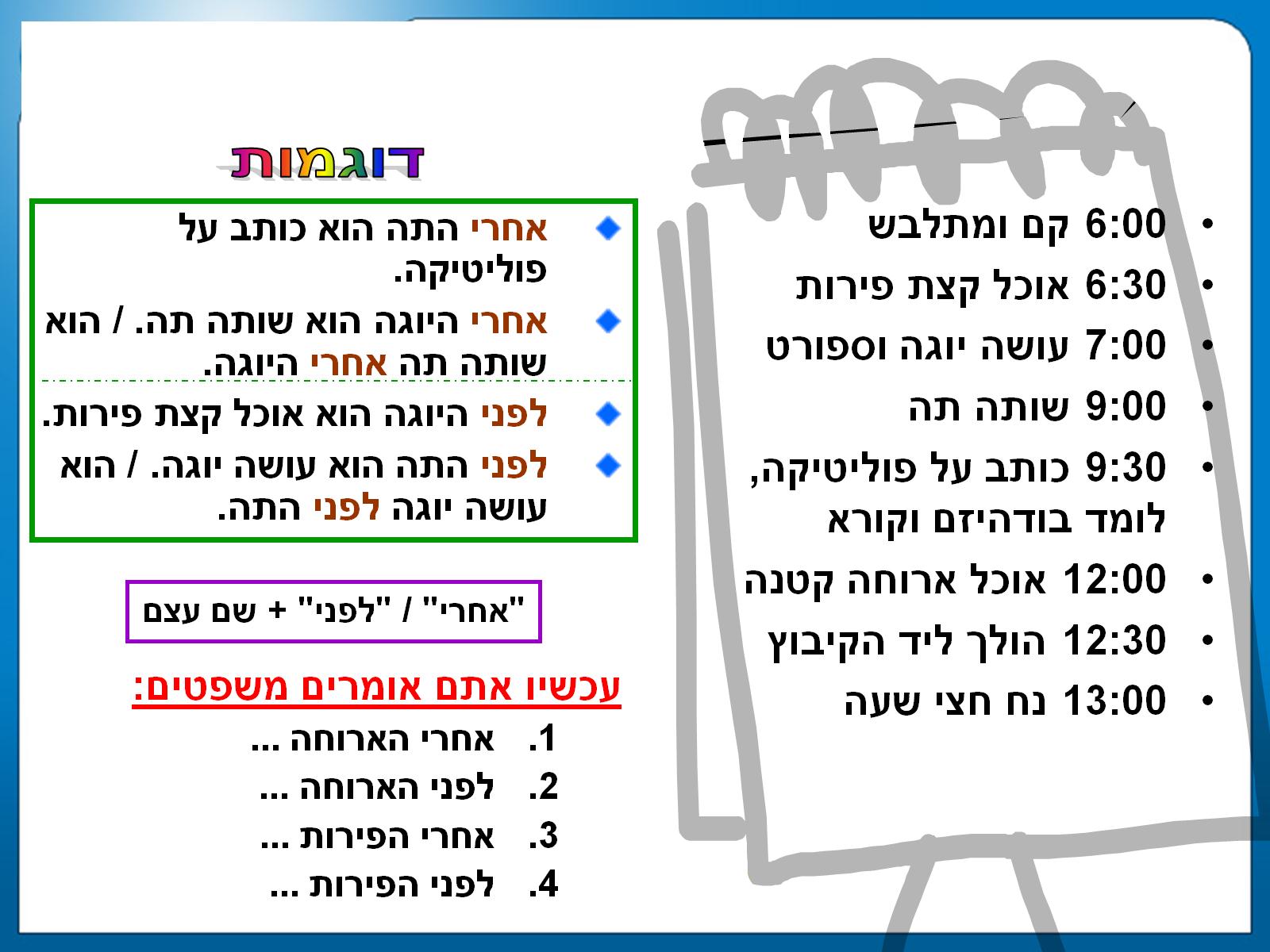 אחרי... לפני...
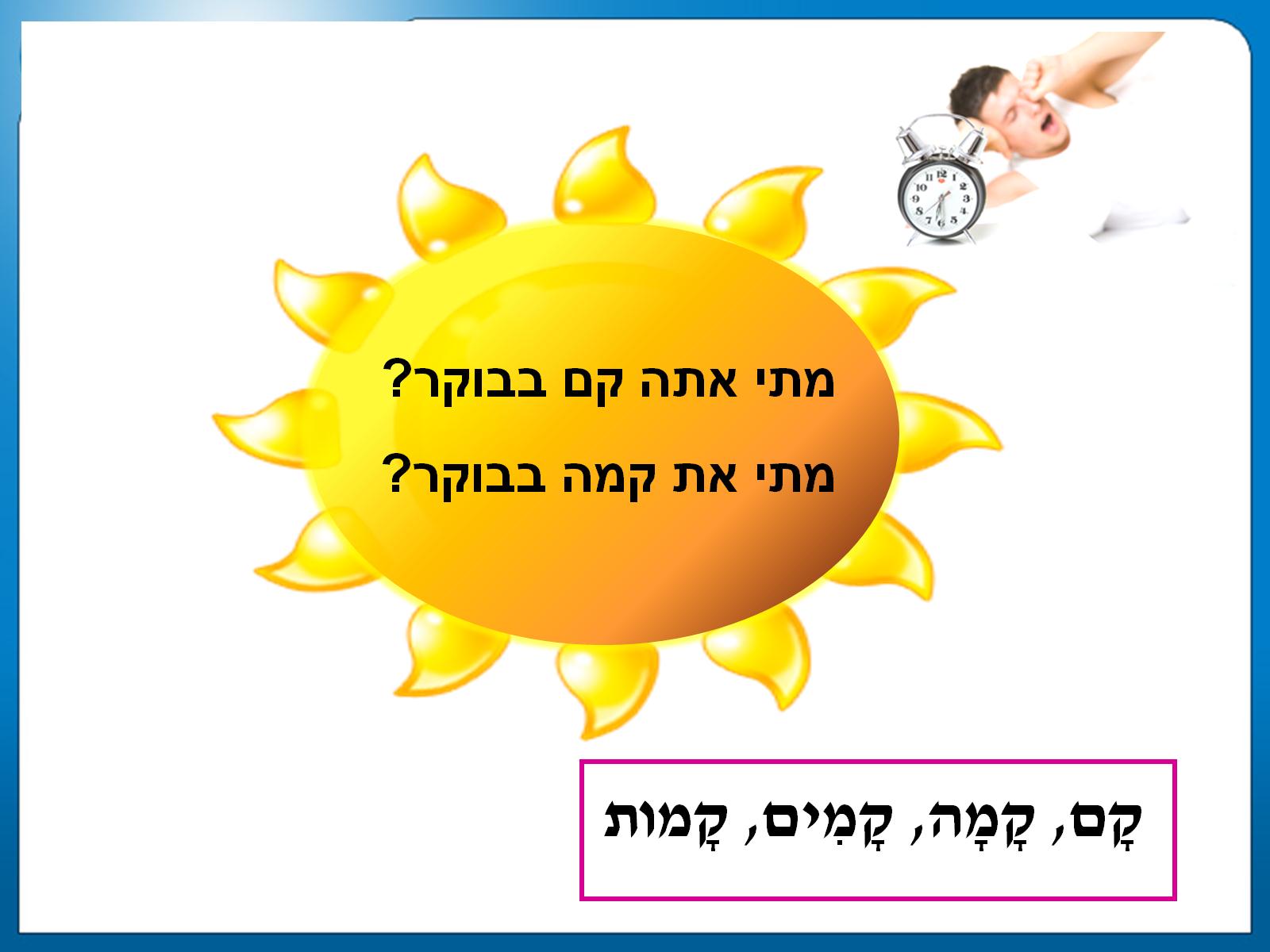 פעל ע"וי - הקדמה
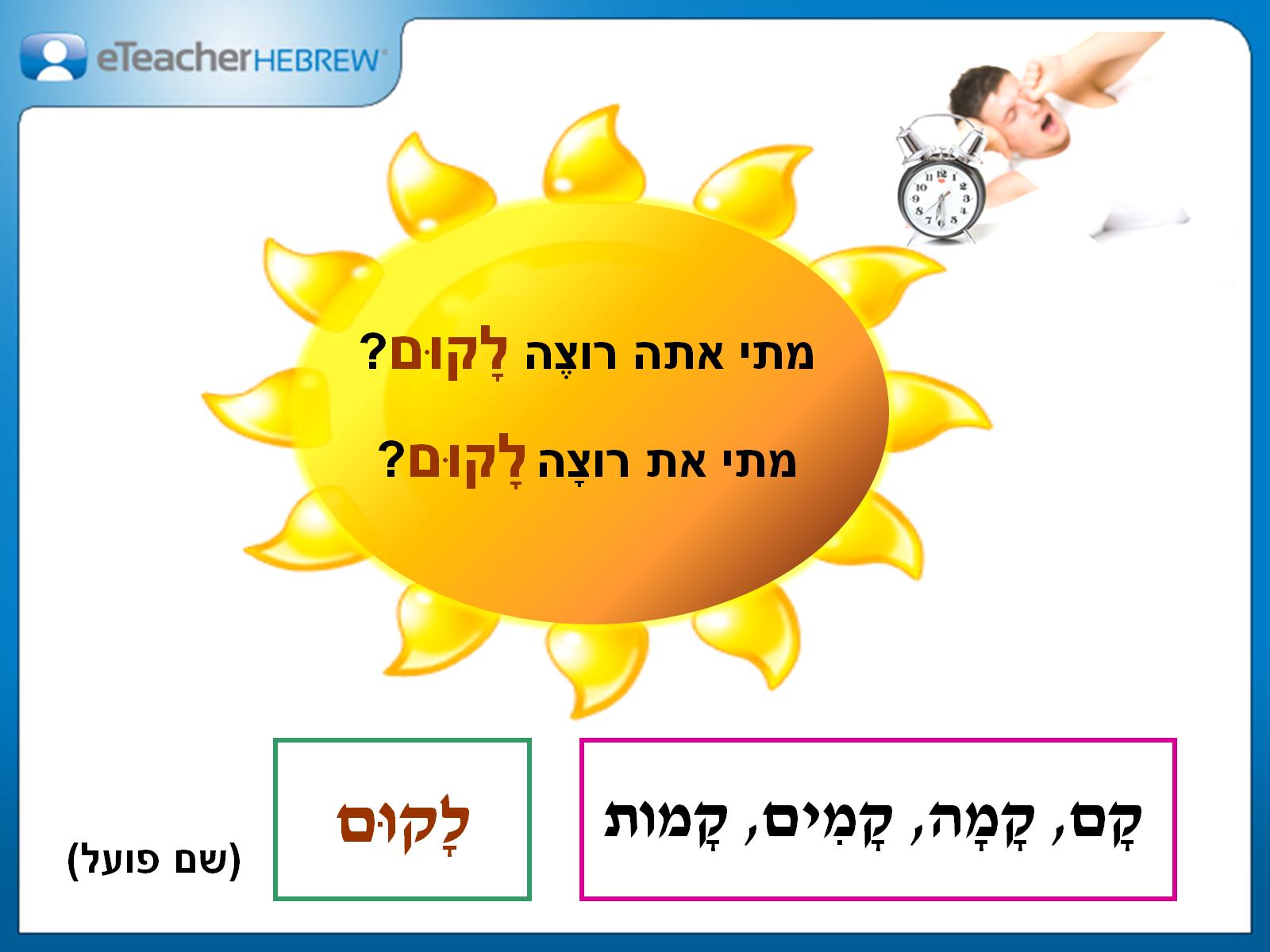 פעל ע"וי שם פועל - הקנייה
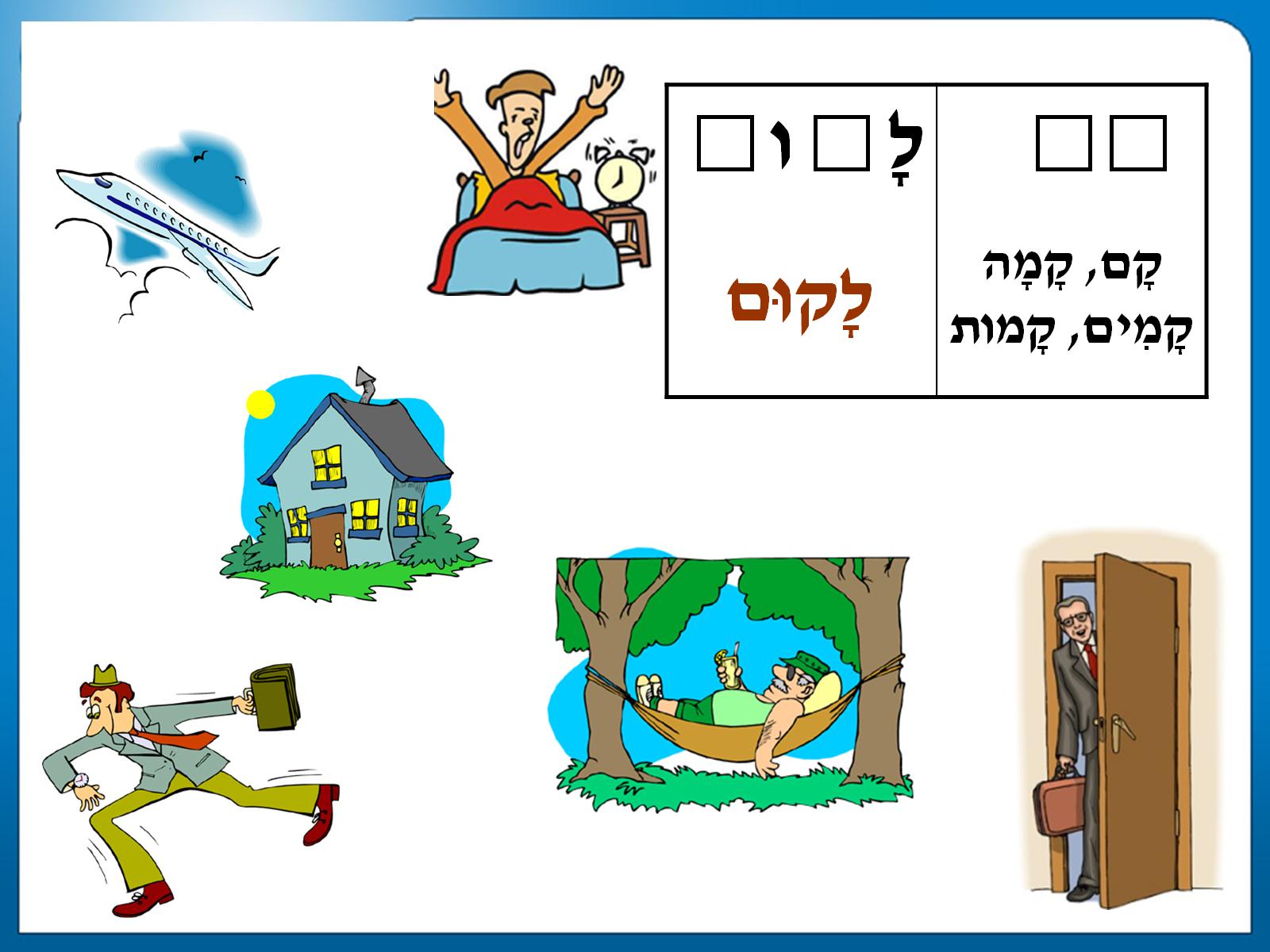 פעל ע"ו – מבנה ותחילת רשימת פעלים
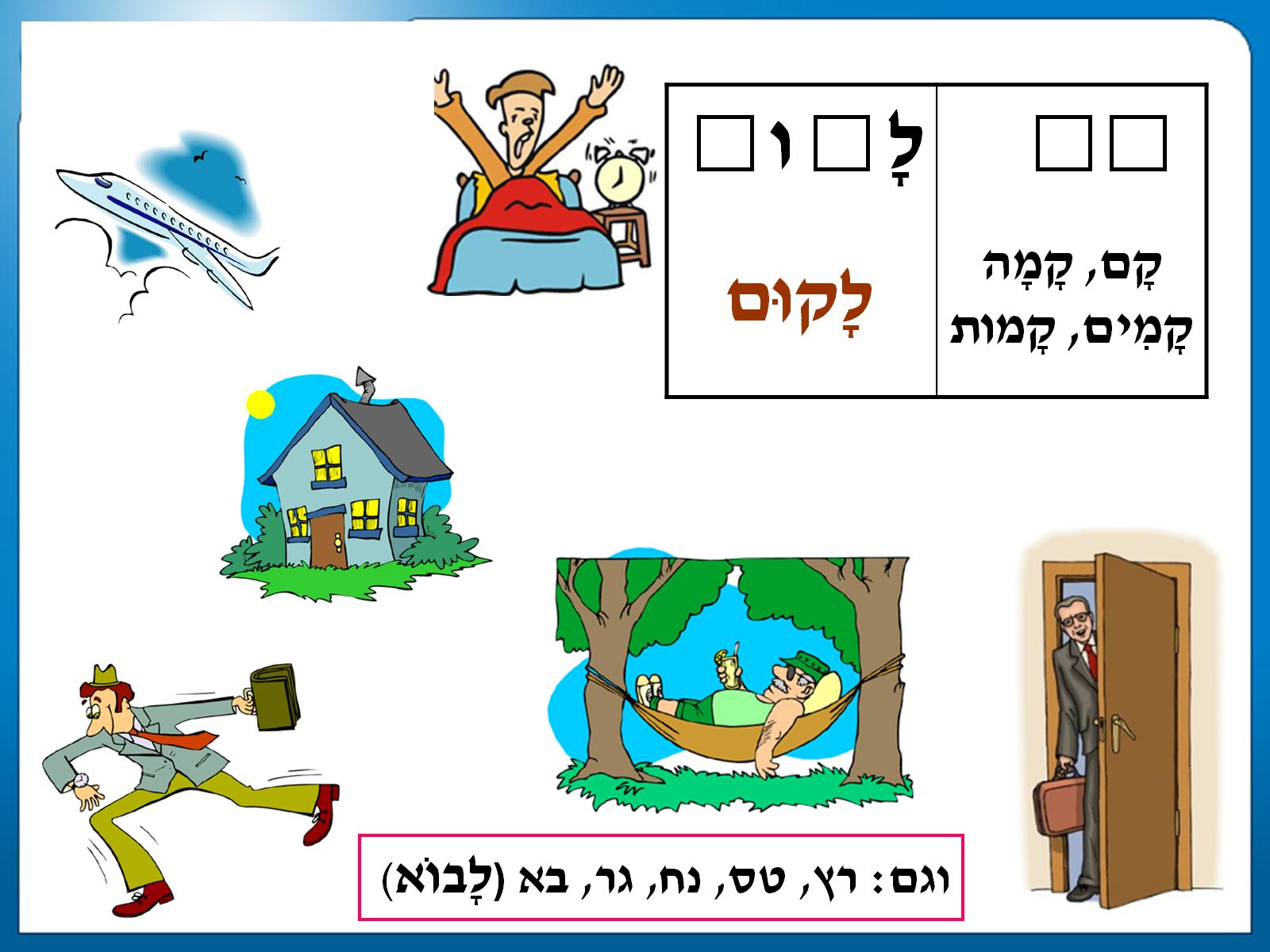 פעל ע"ו – מבנה ורשימת פעלים
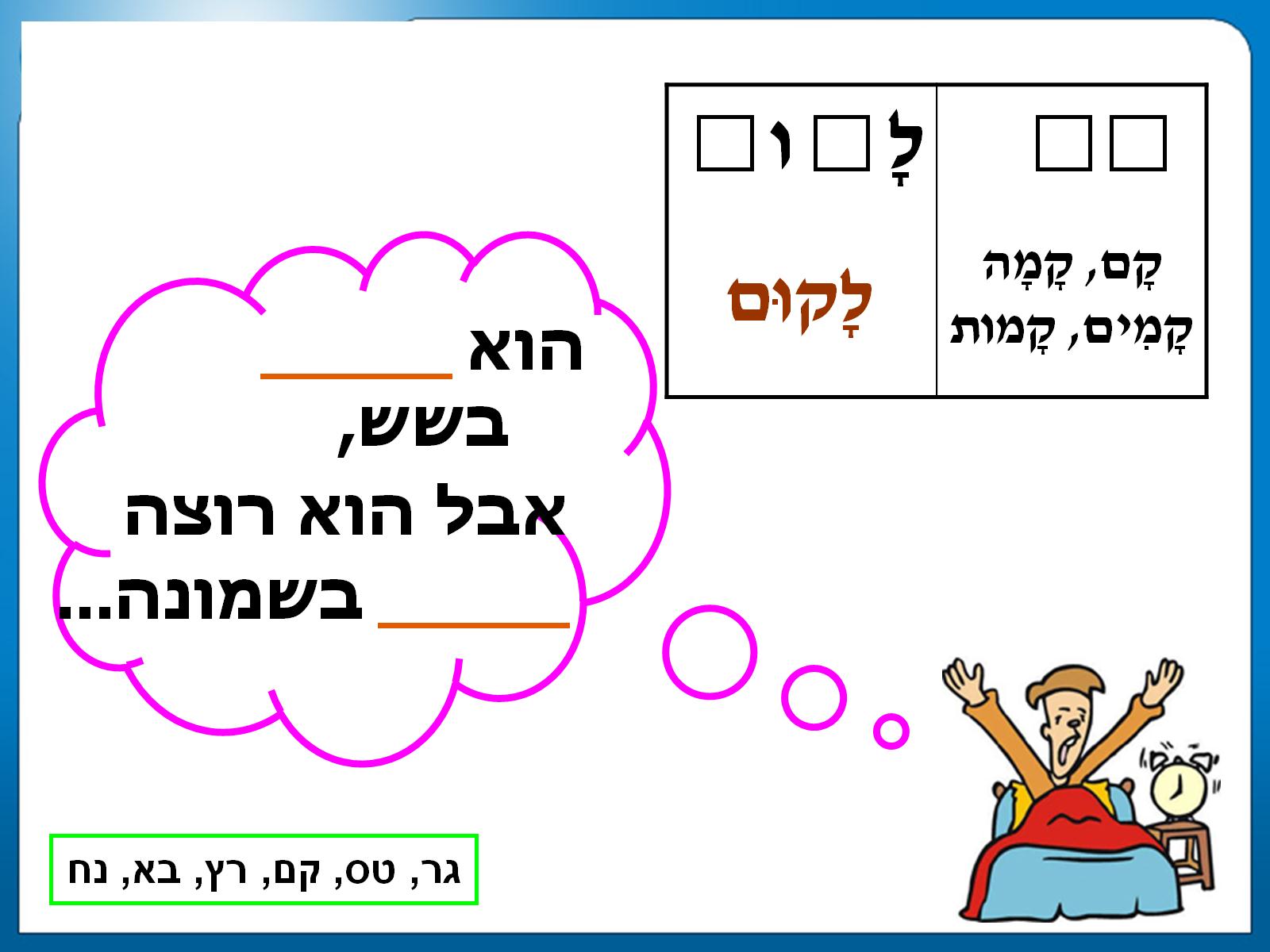 ע"ו תרגול 1
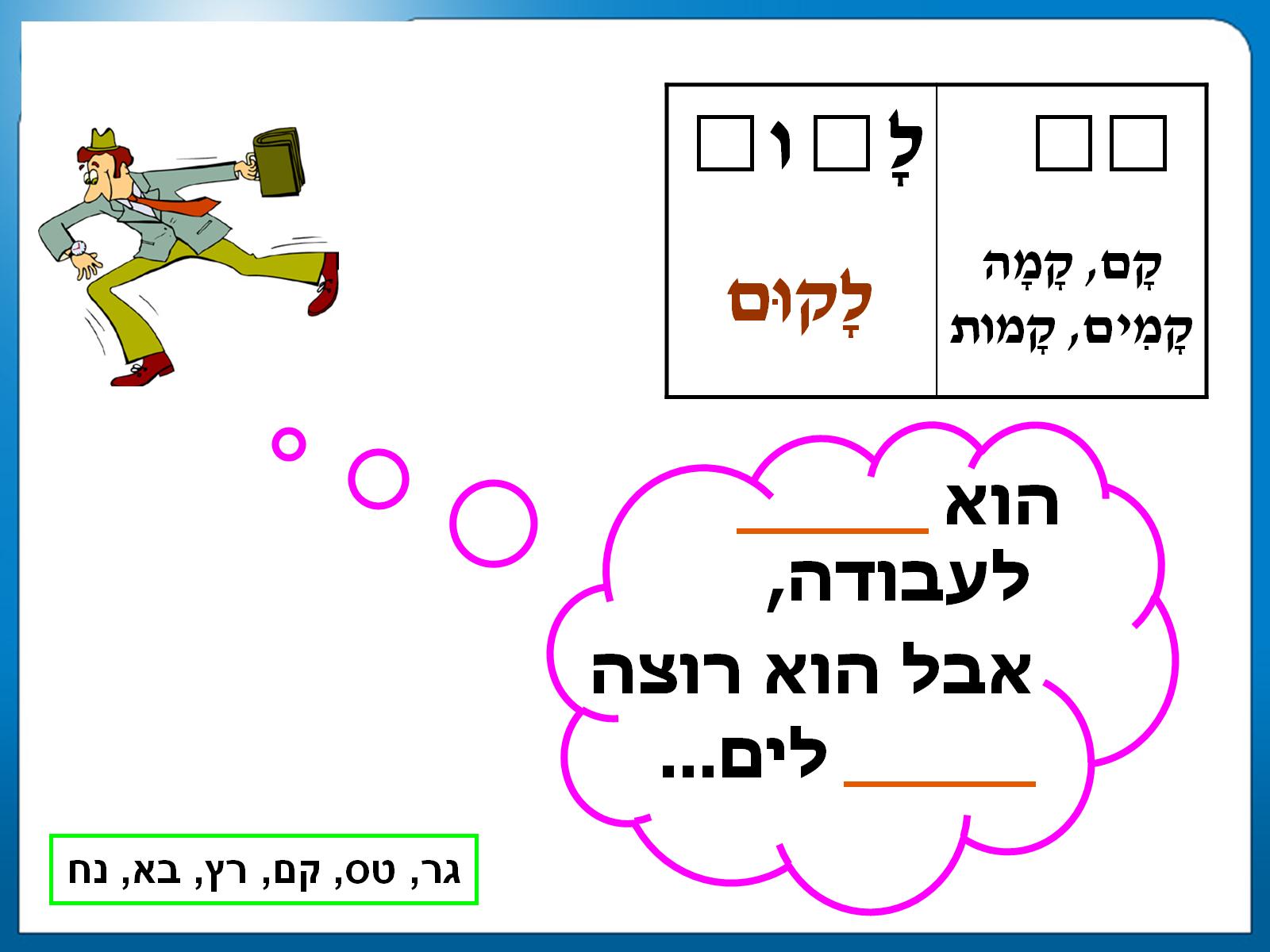 ע"ו תרגול 2
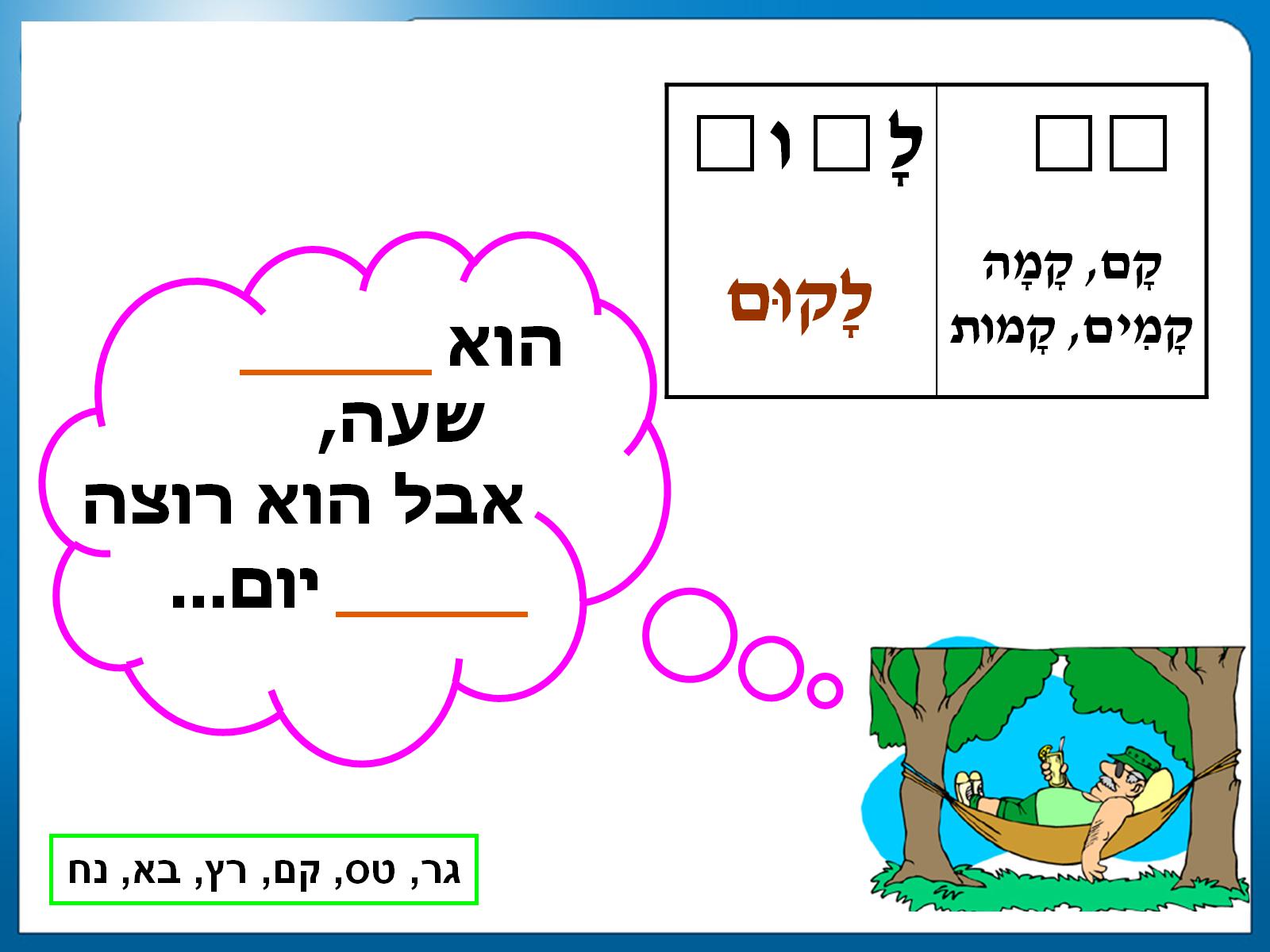 ע"ו תרגול 3
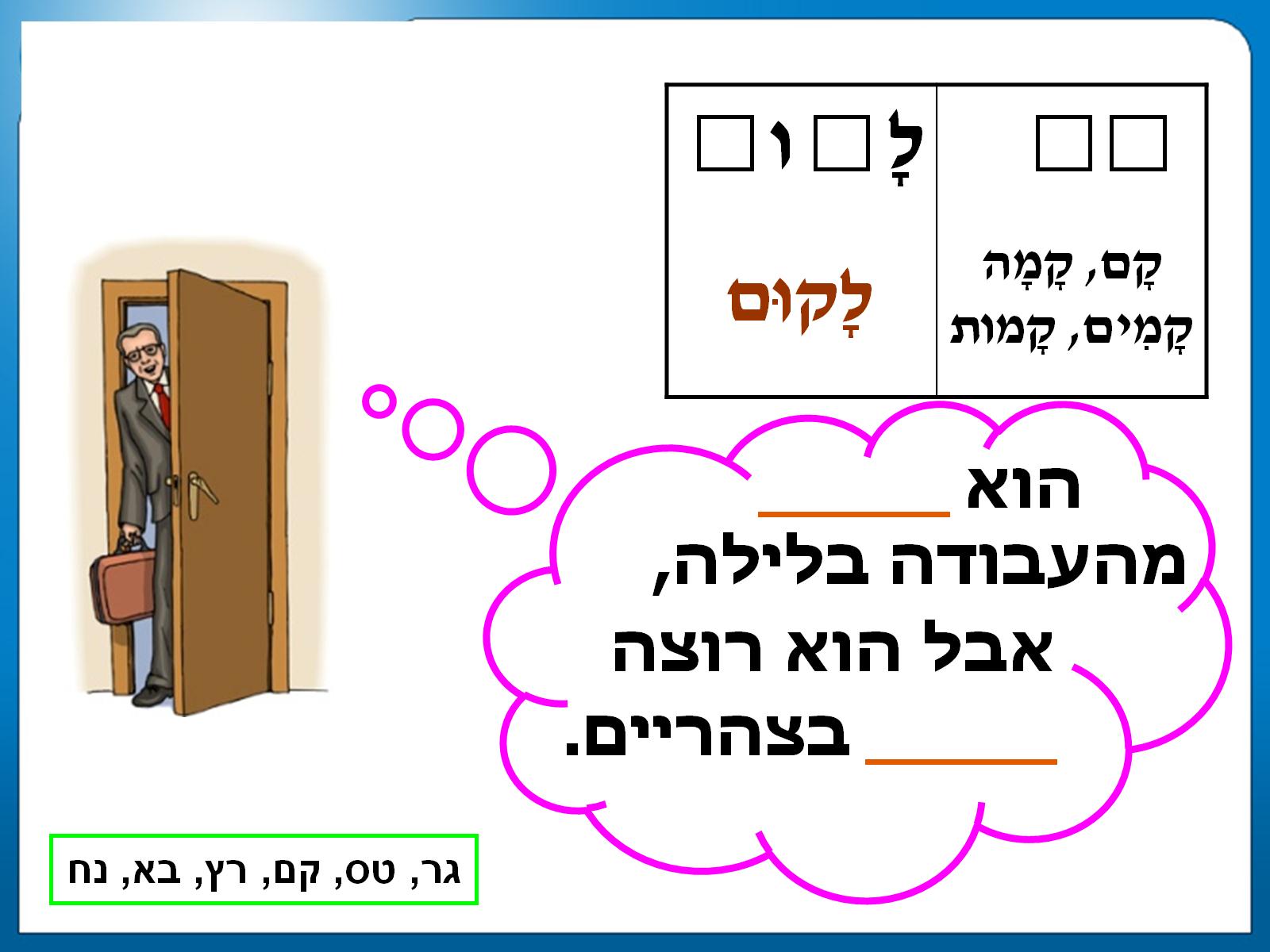 ע"ו תרגול 4
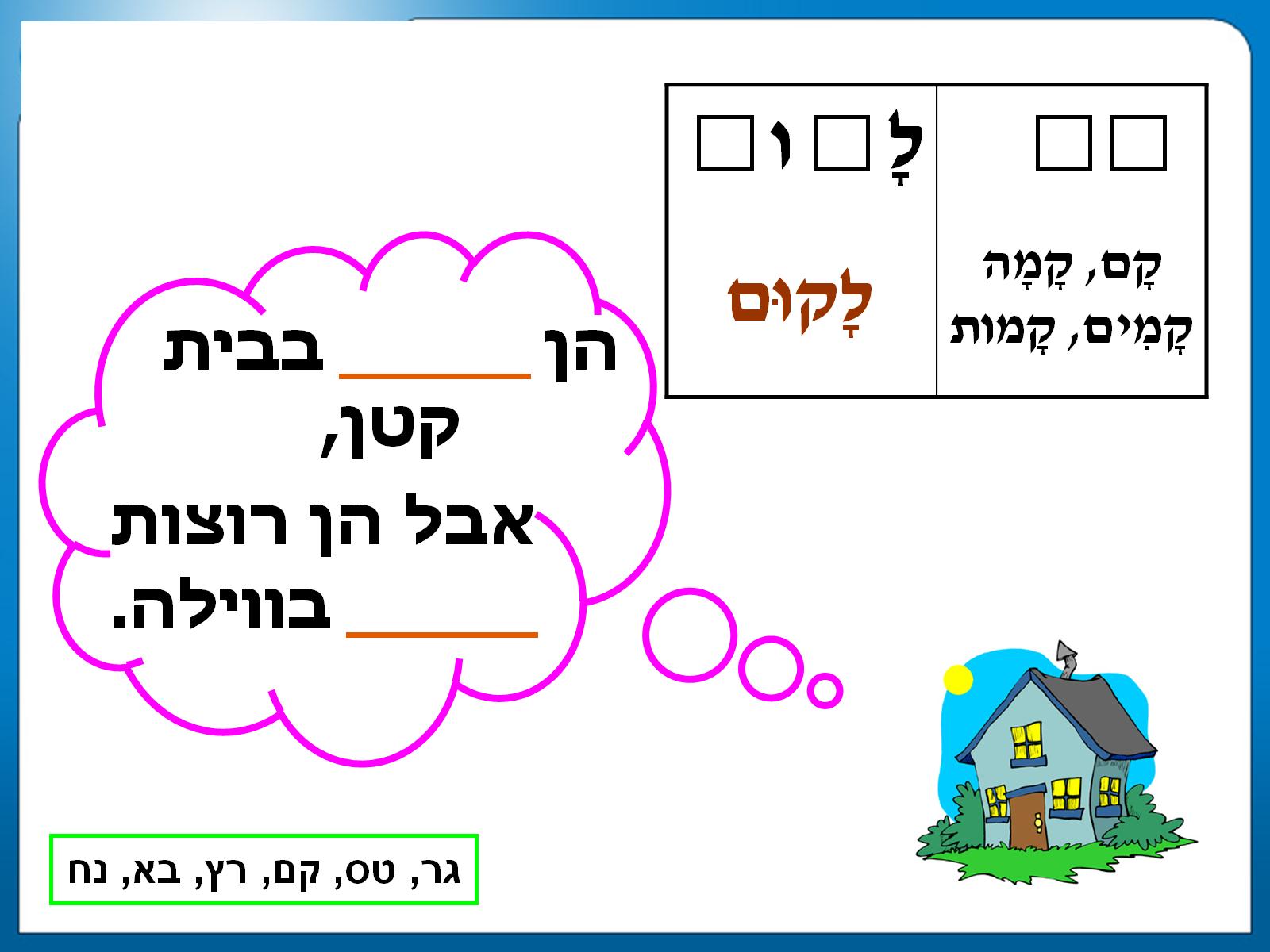 ע"ו תרגול 5
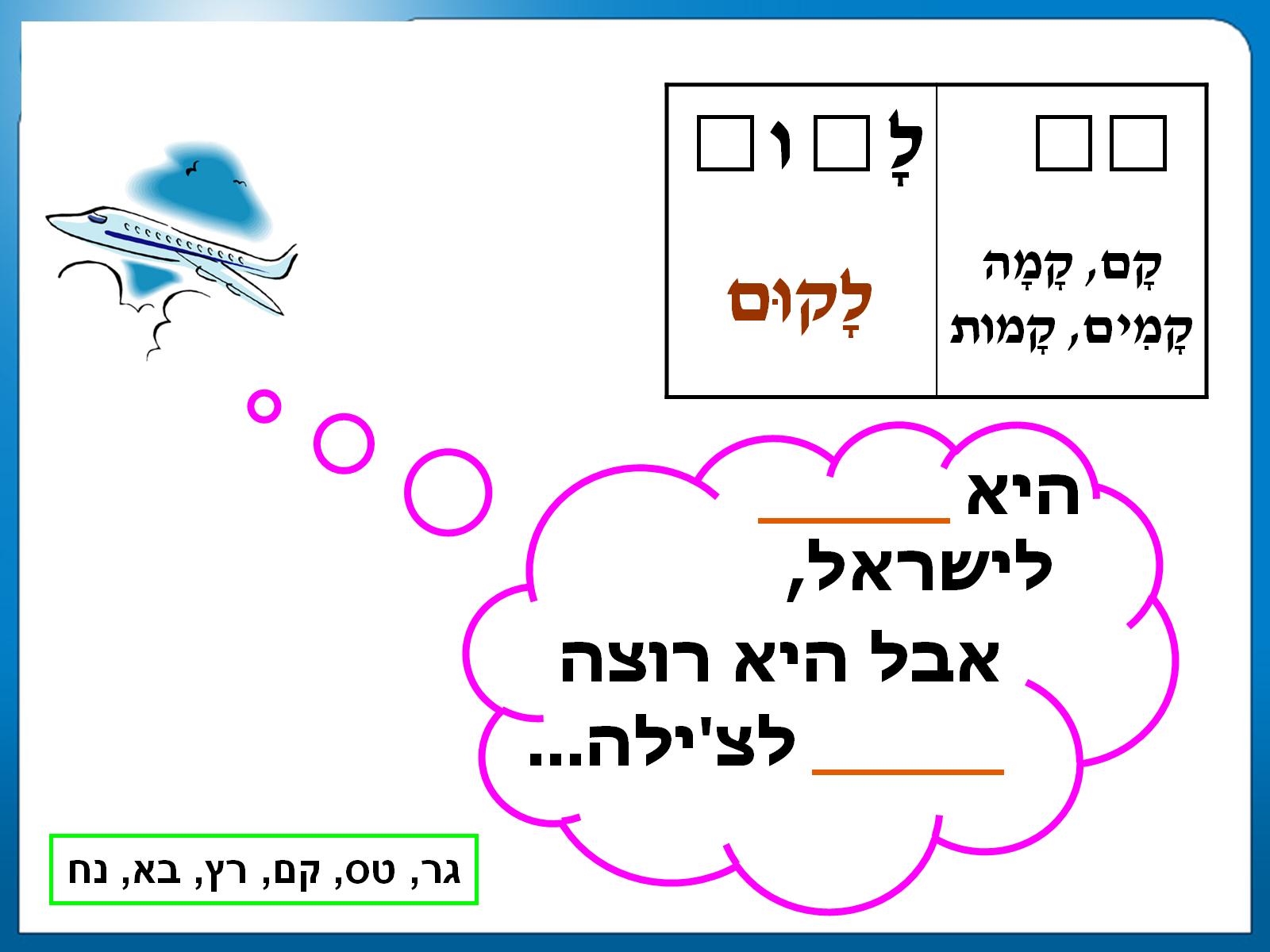 ע"ו תרגול 6
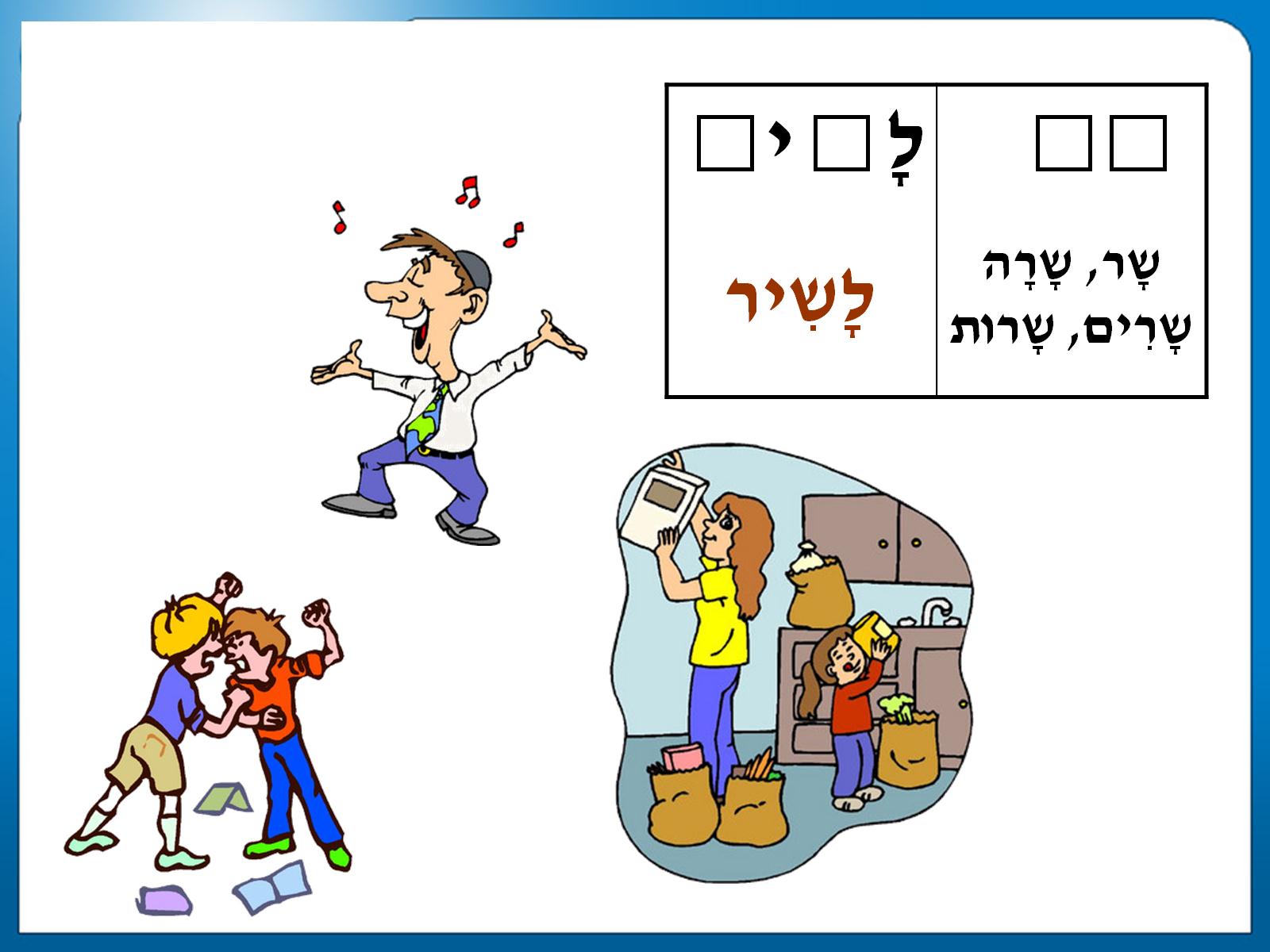 פעל ע"י – הקנייה, צורת ההווה ותחילת רשימת פעלים
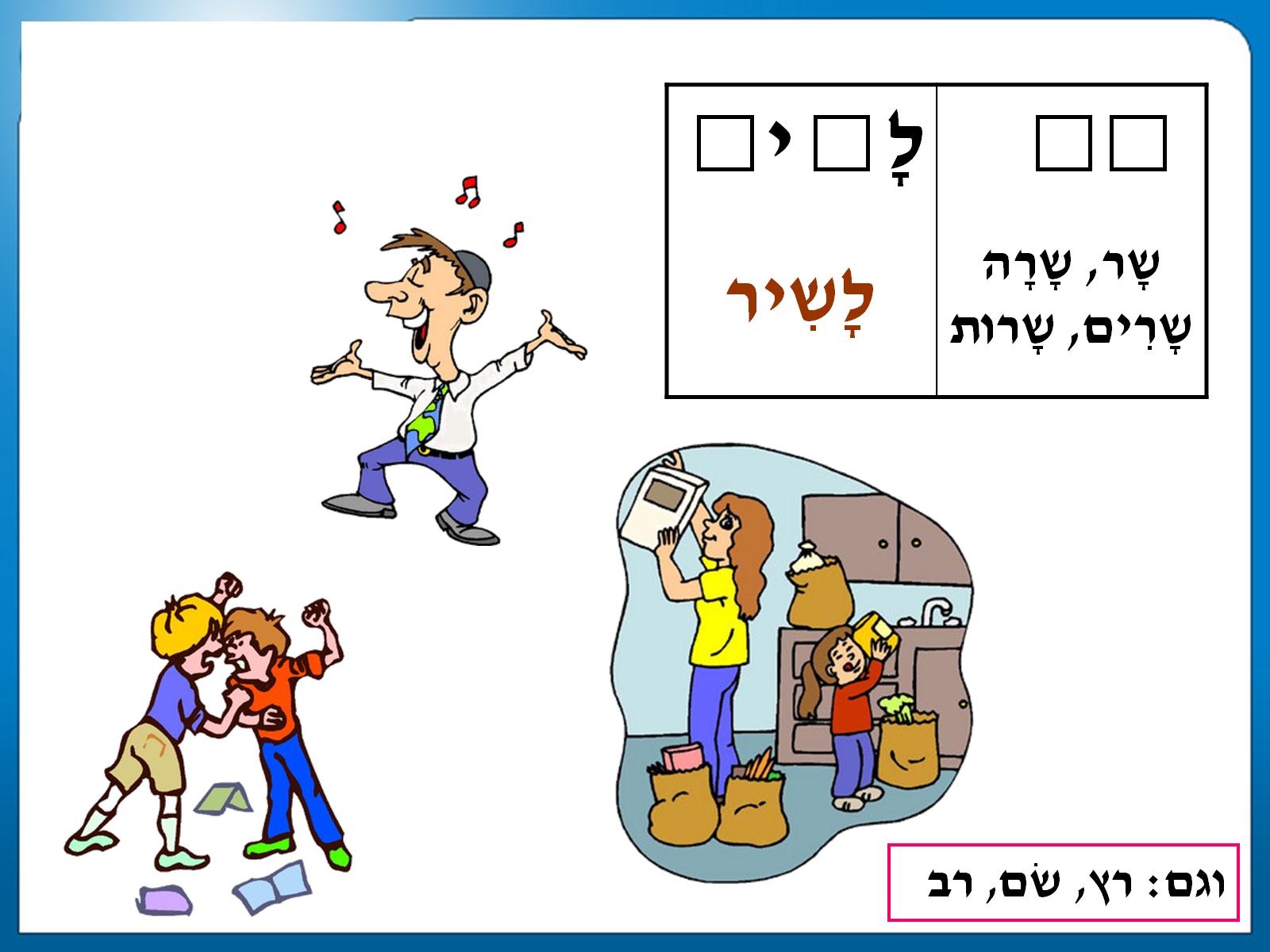 פעל ע"י – מבנה ורשימת פעלים
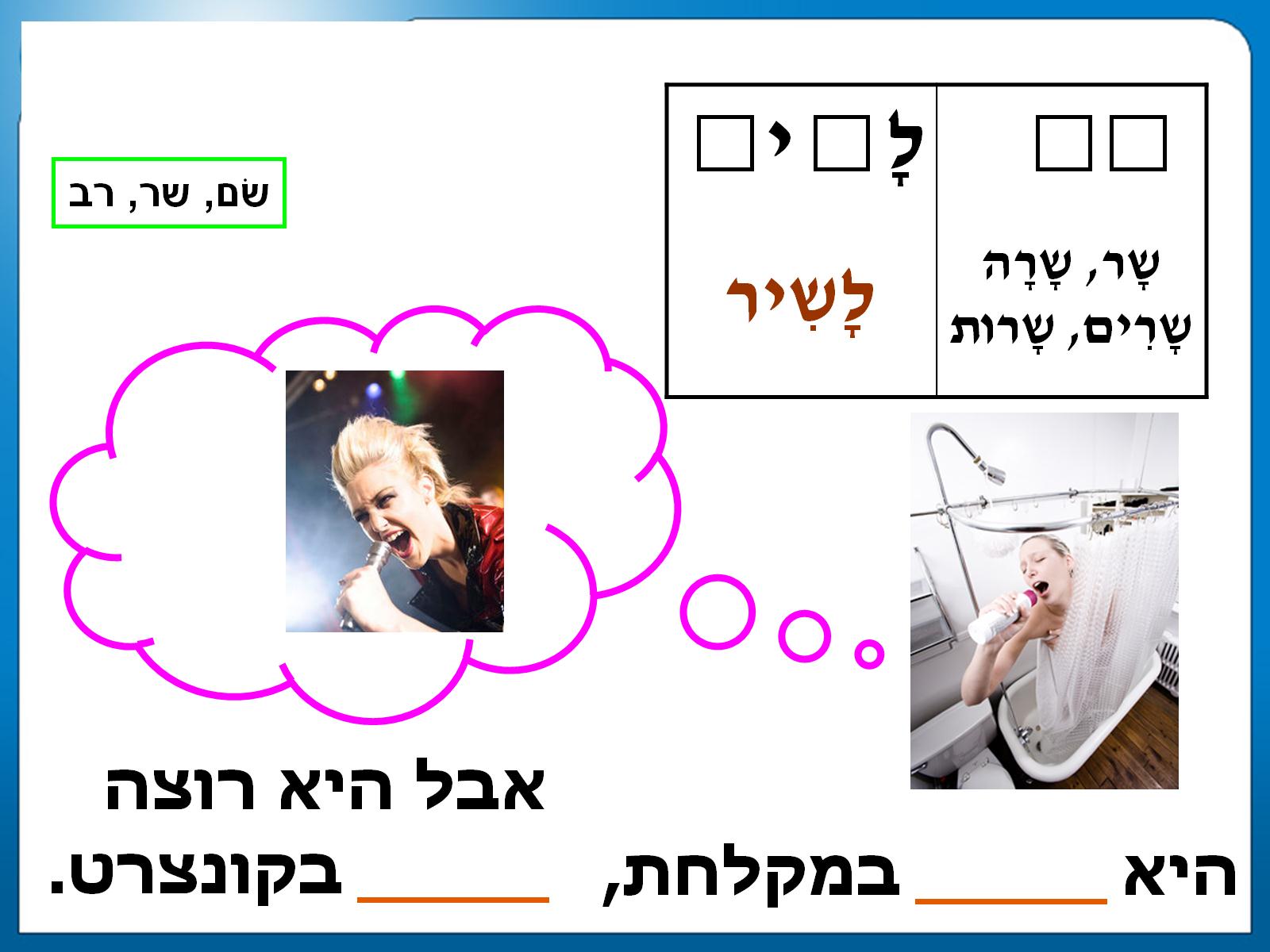 ע"י תרגול 1
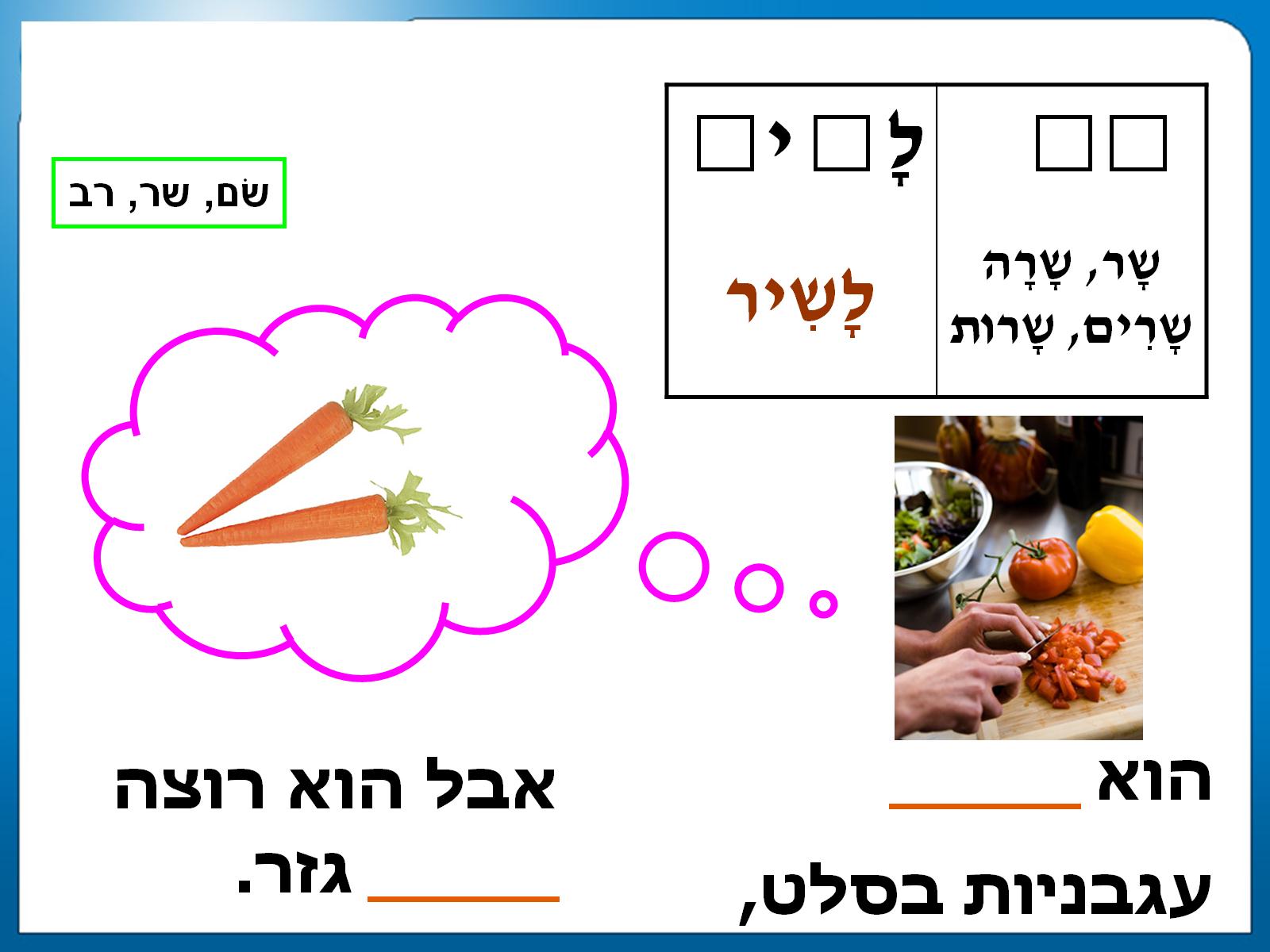 ע"י תרגול 2
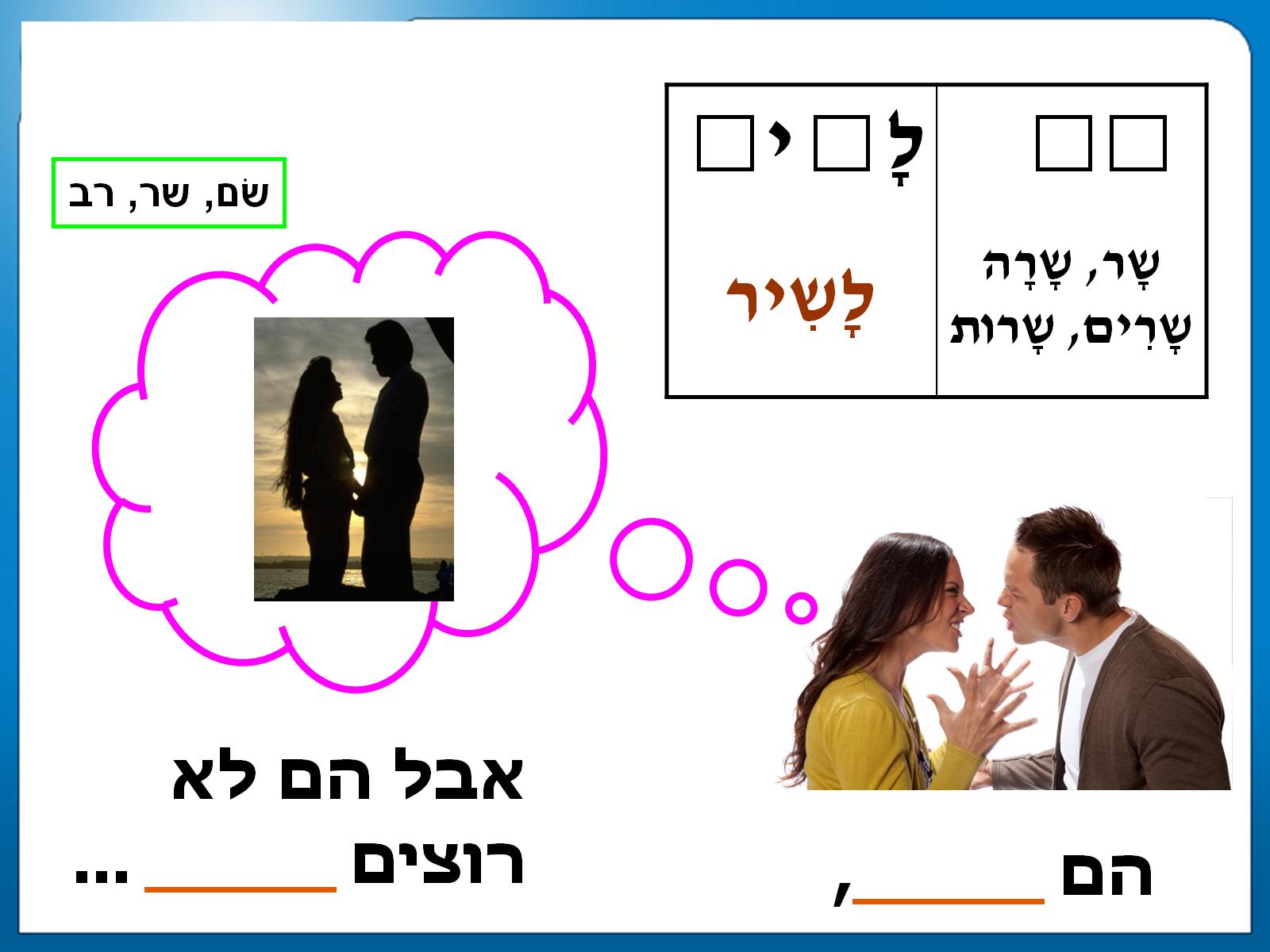 ע"י תרגול 3
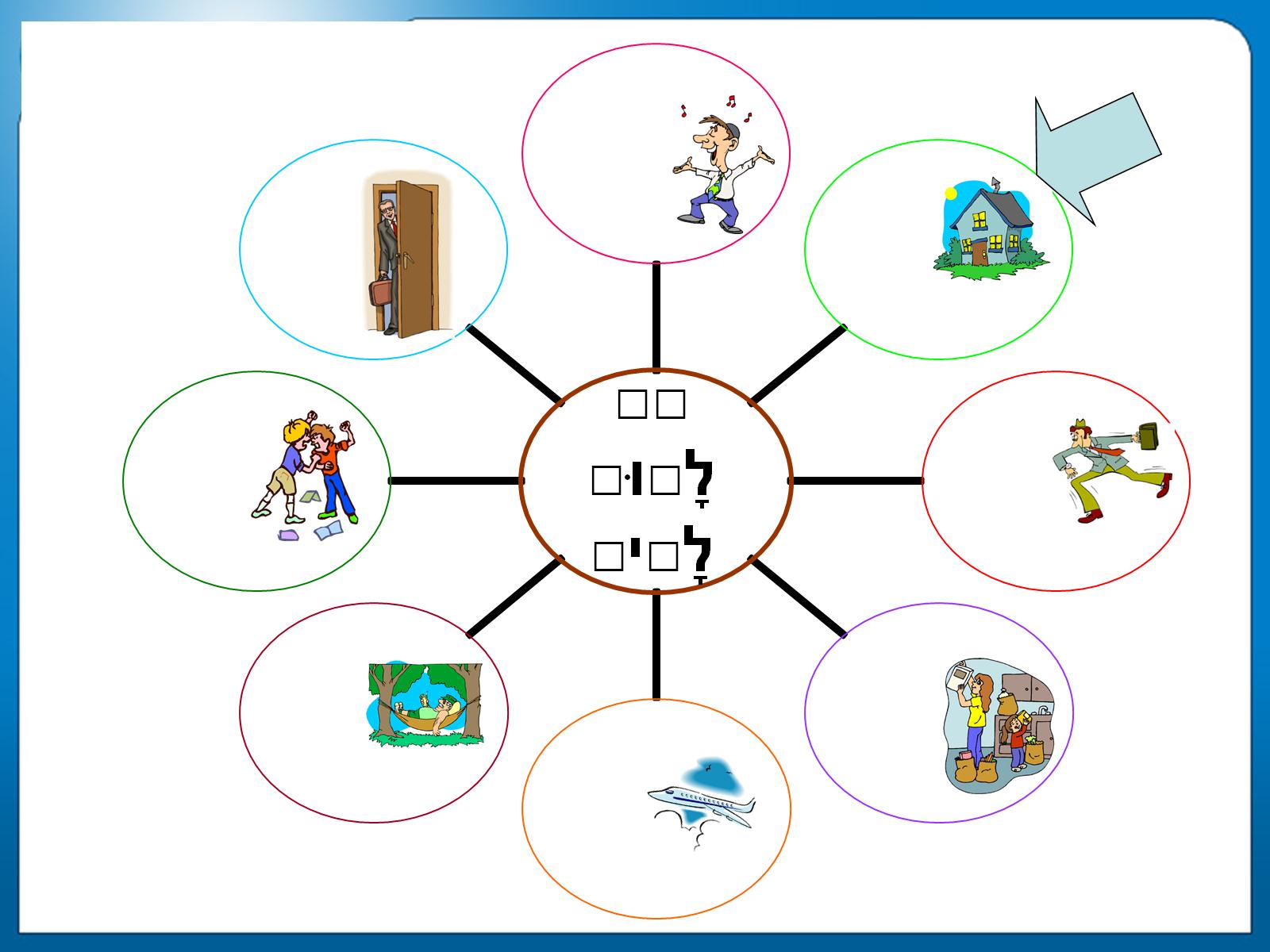 ע"ו + ע"י – תרגול כולל
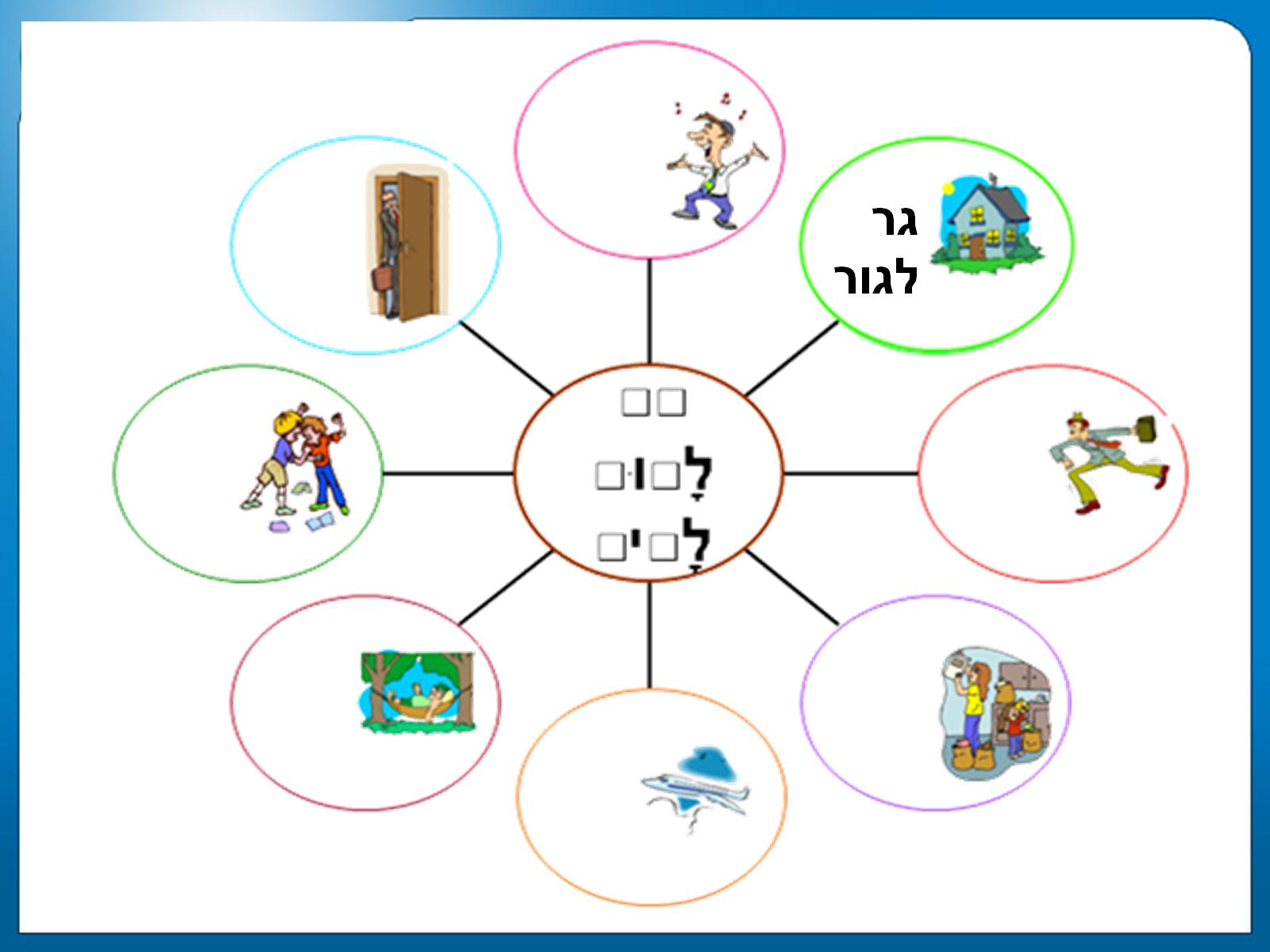 ע"ו + ע"י – תרגול כולל
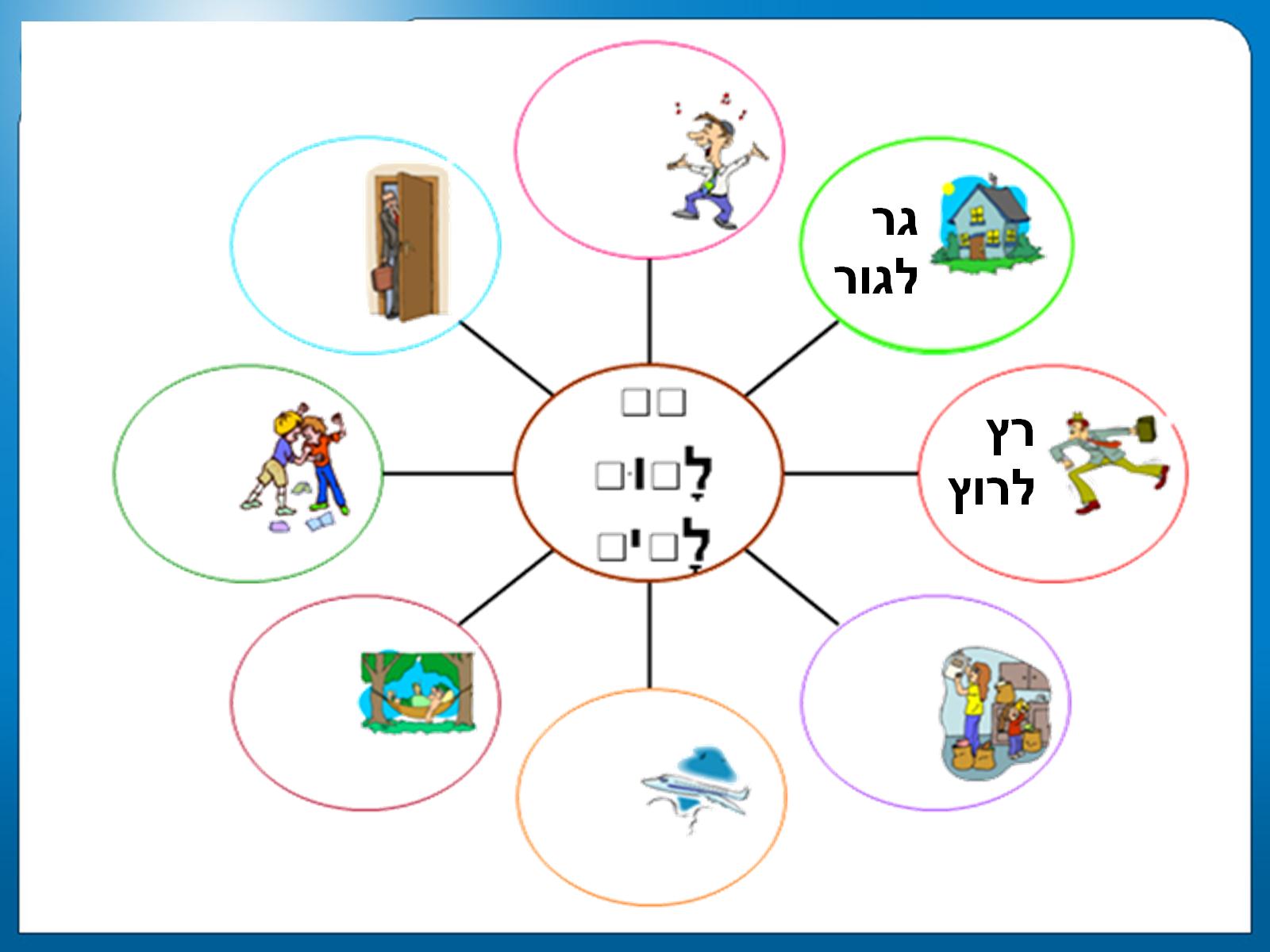 ע"ו + ע"י – תרגול כולל
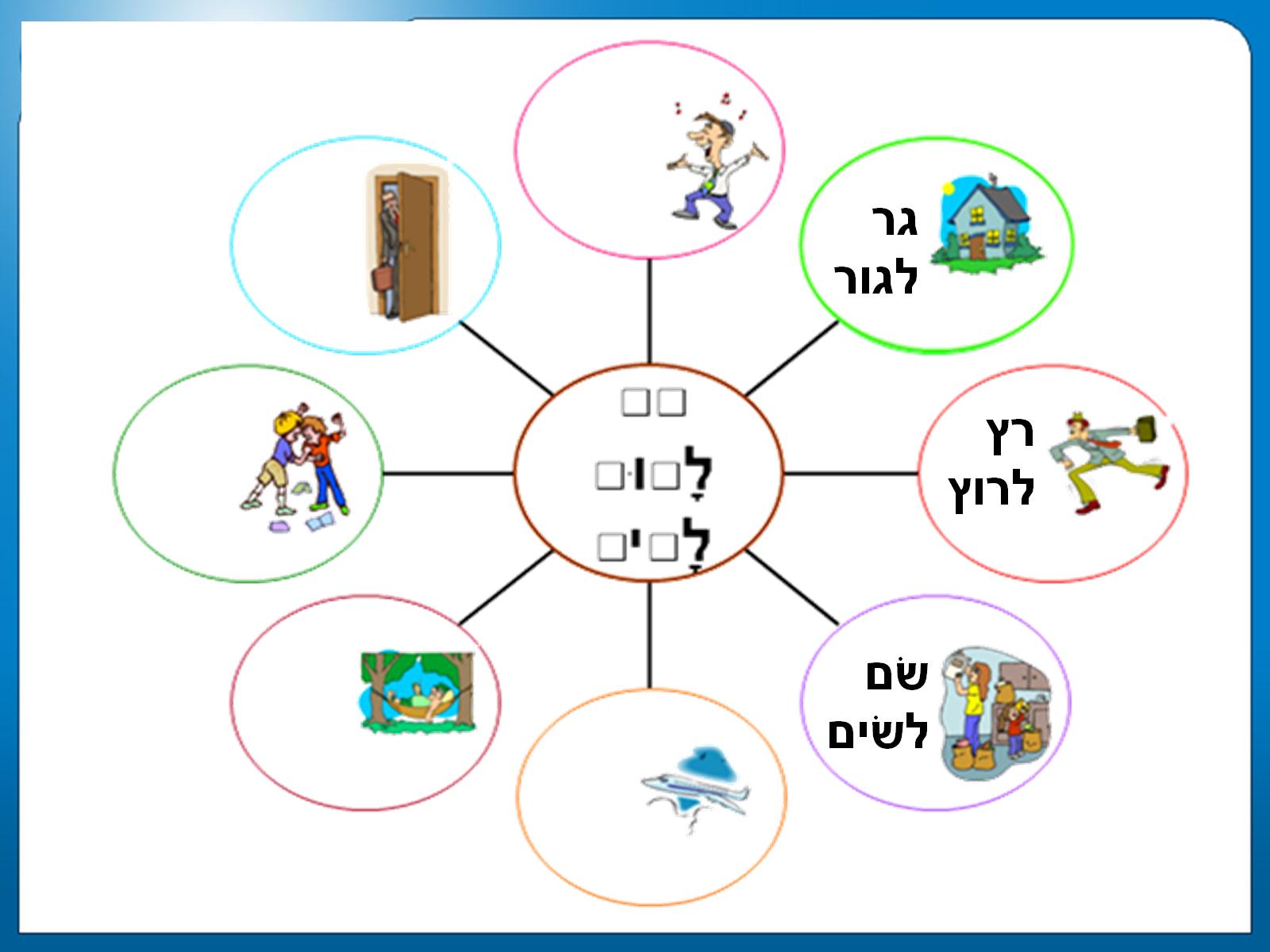 ע"ו + ע"י – תרגול כולל
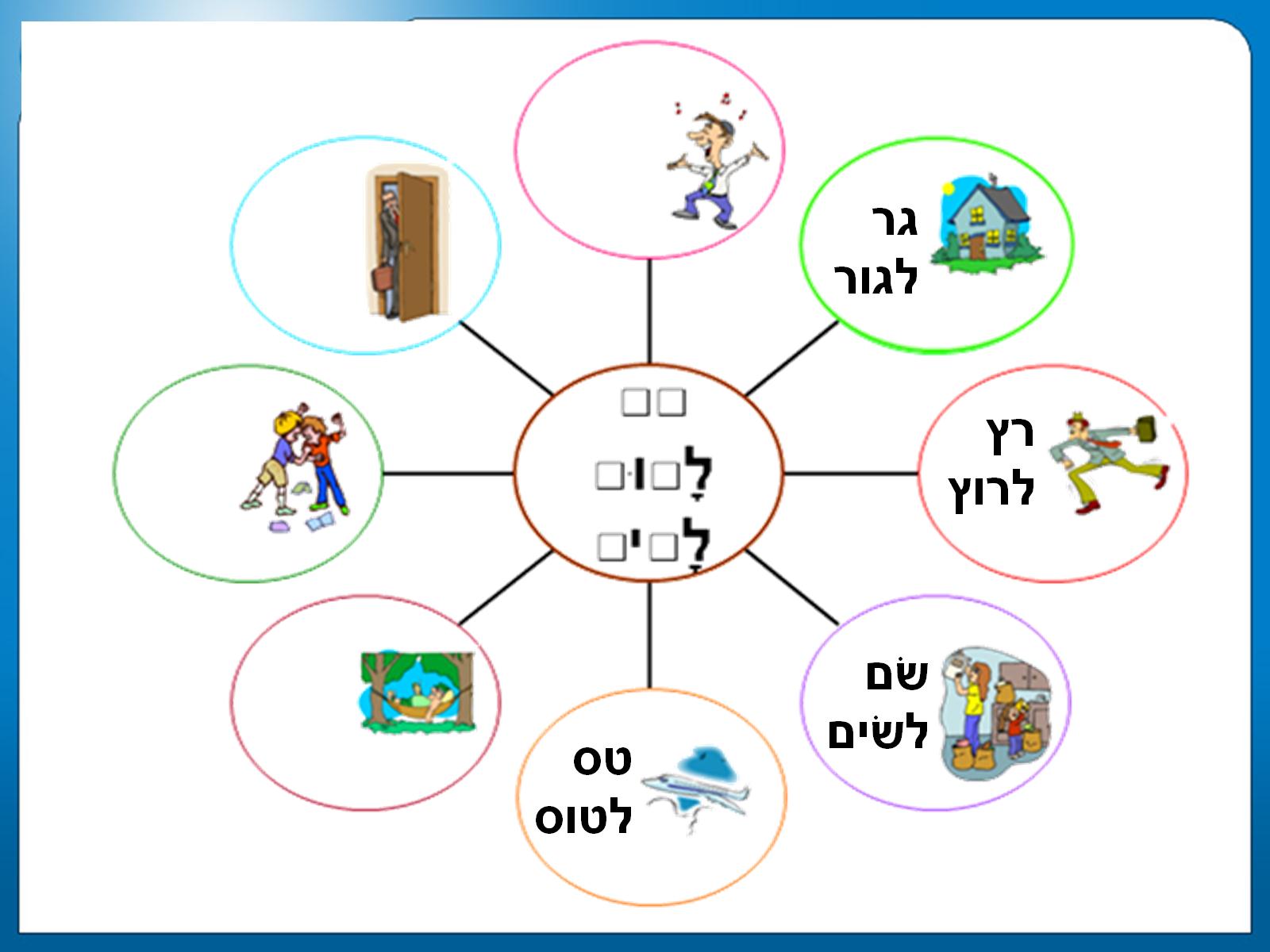 ע"ו + ע"י – תרגול כולל
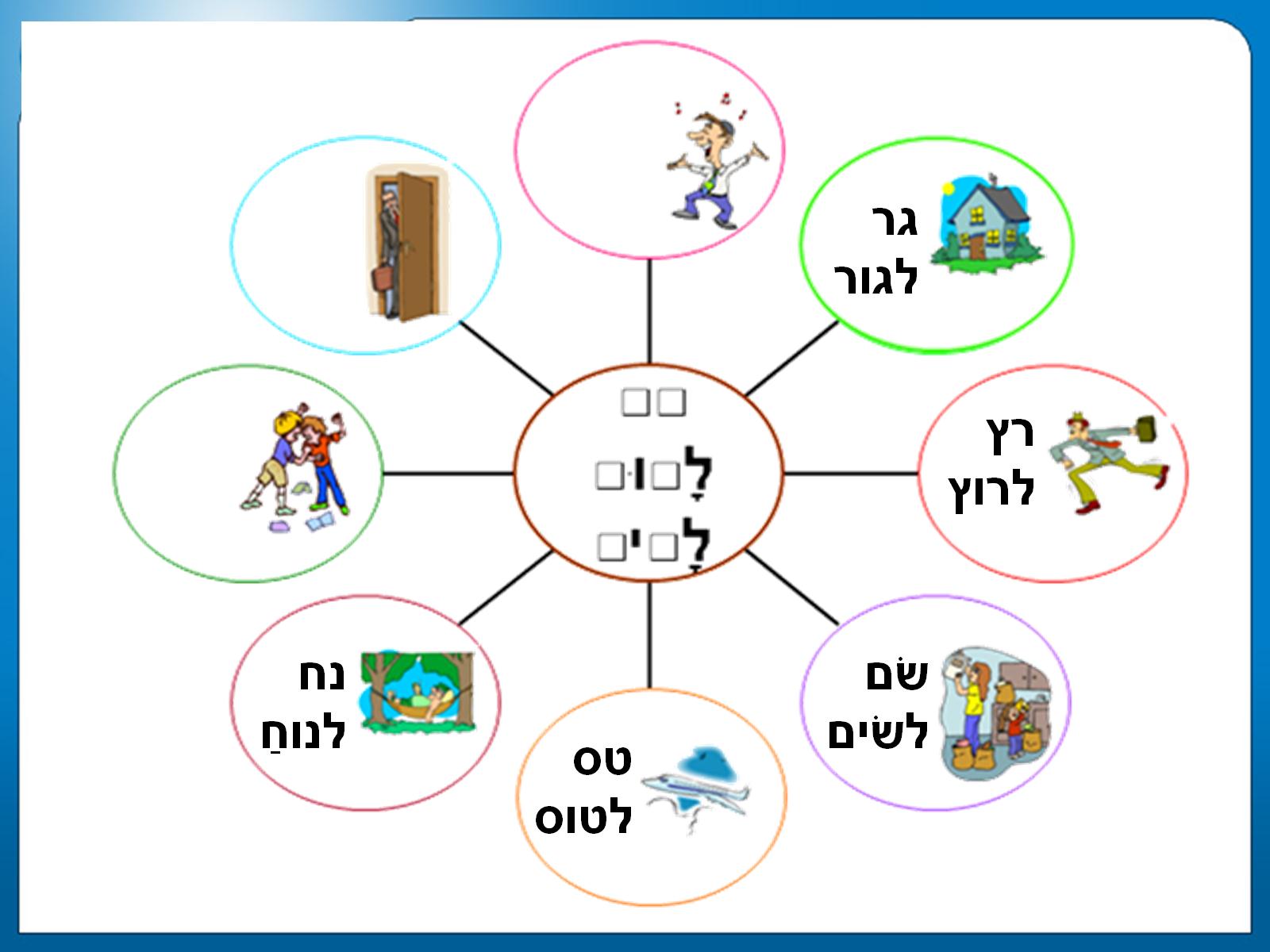 ע"ו + ע"י – תרגול כולל
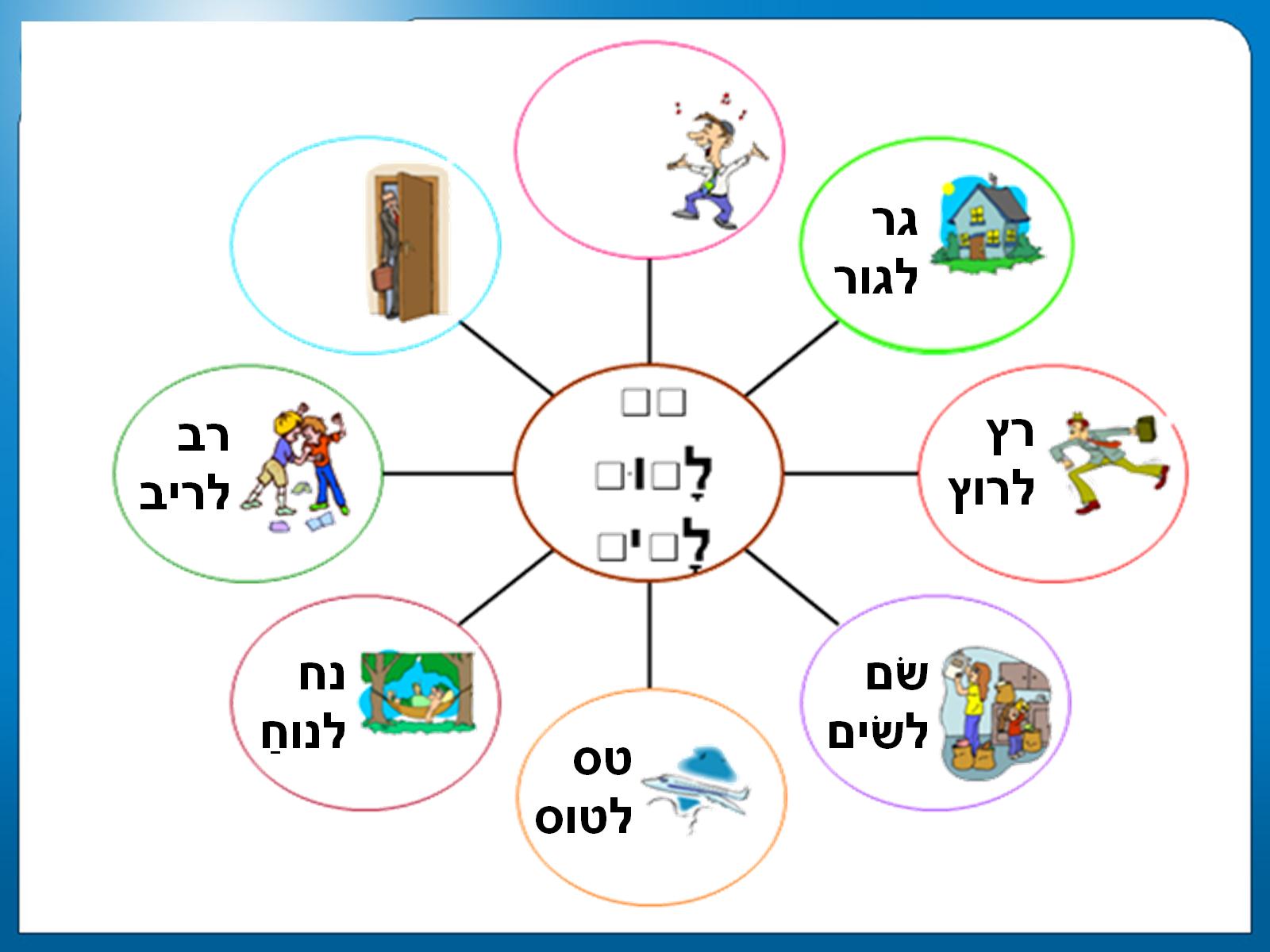 ע"ו + ע"י – תרגול כולל
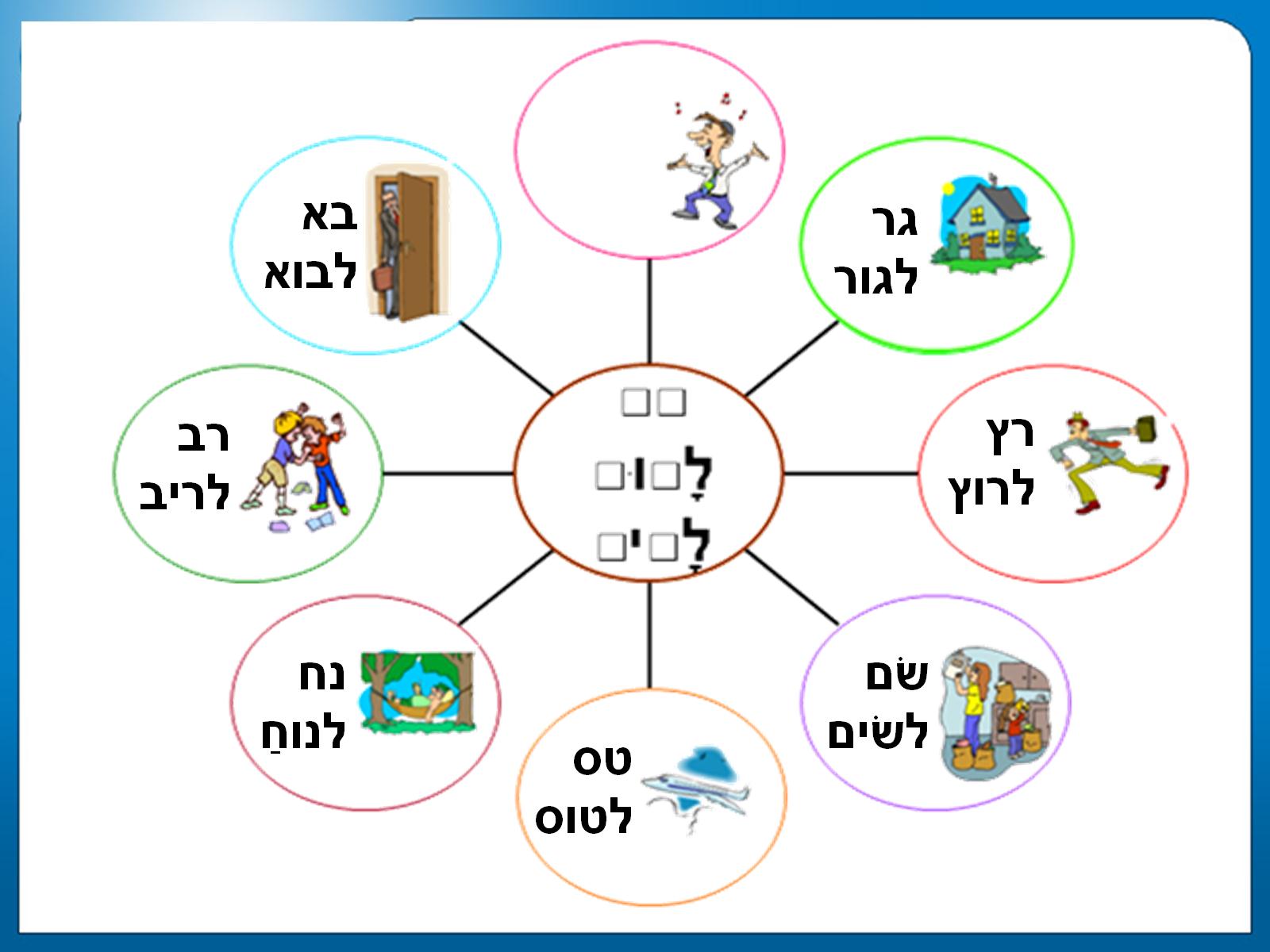 ע"ו + ע"י – תרגול כולל
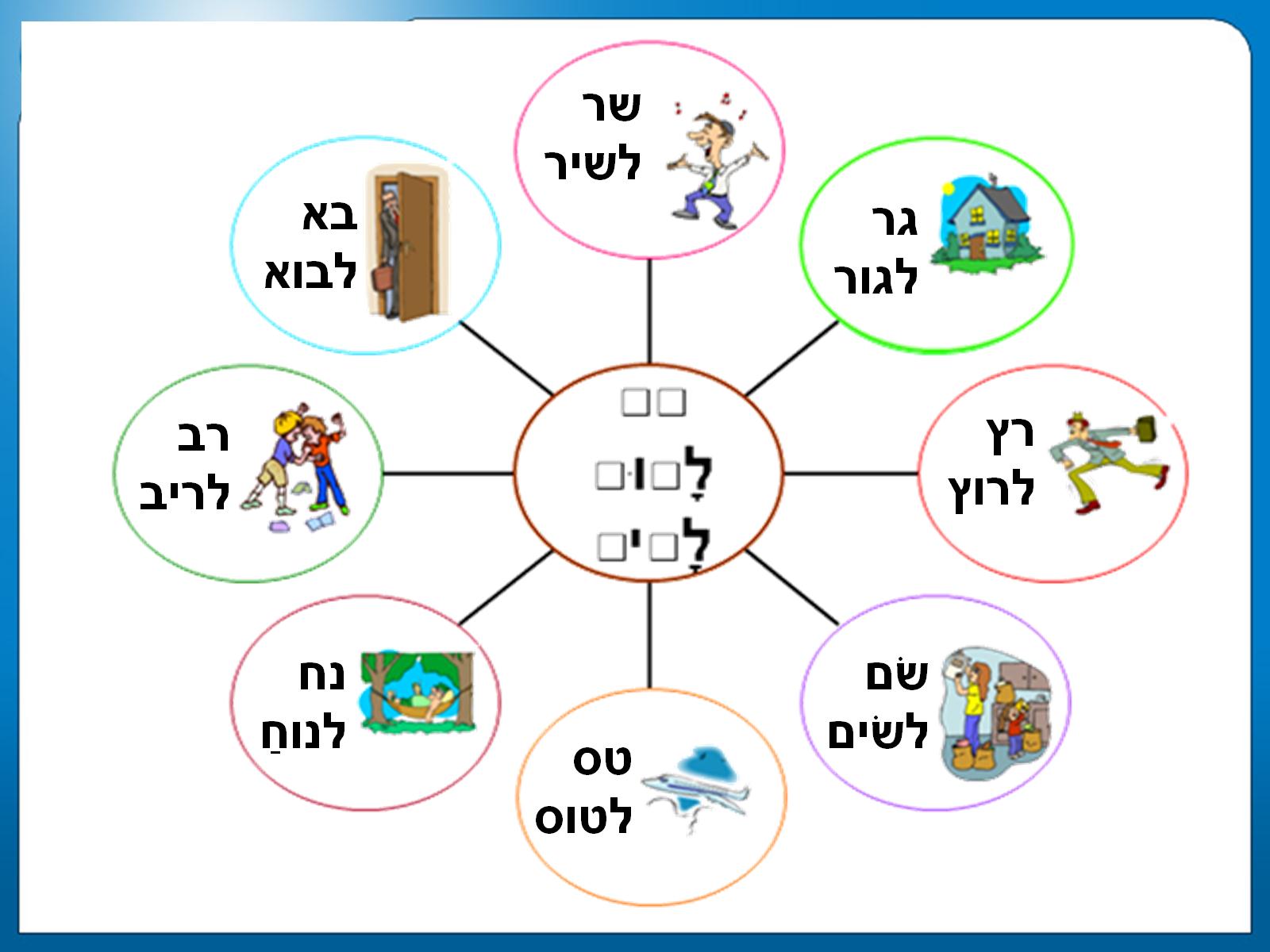 ע"ו + ע"י – תרגול כולל
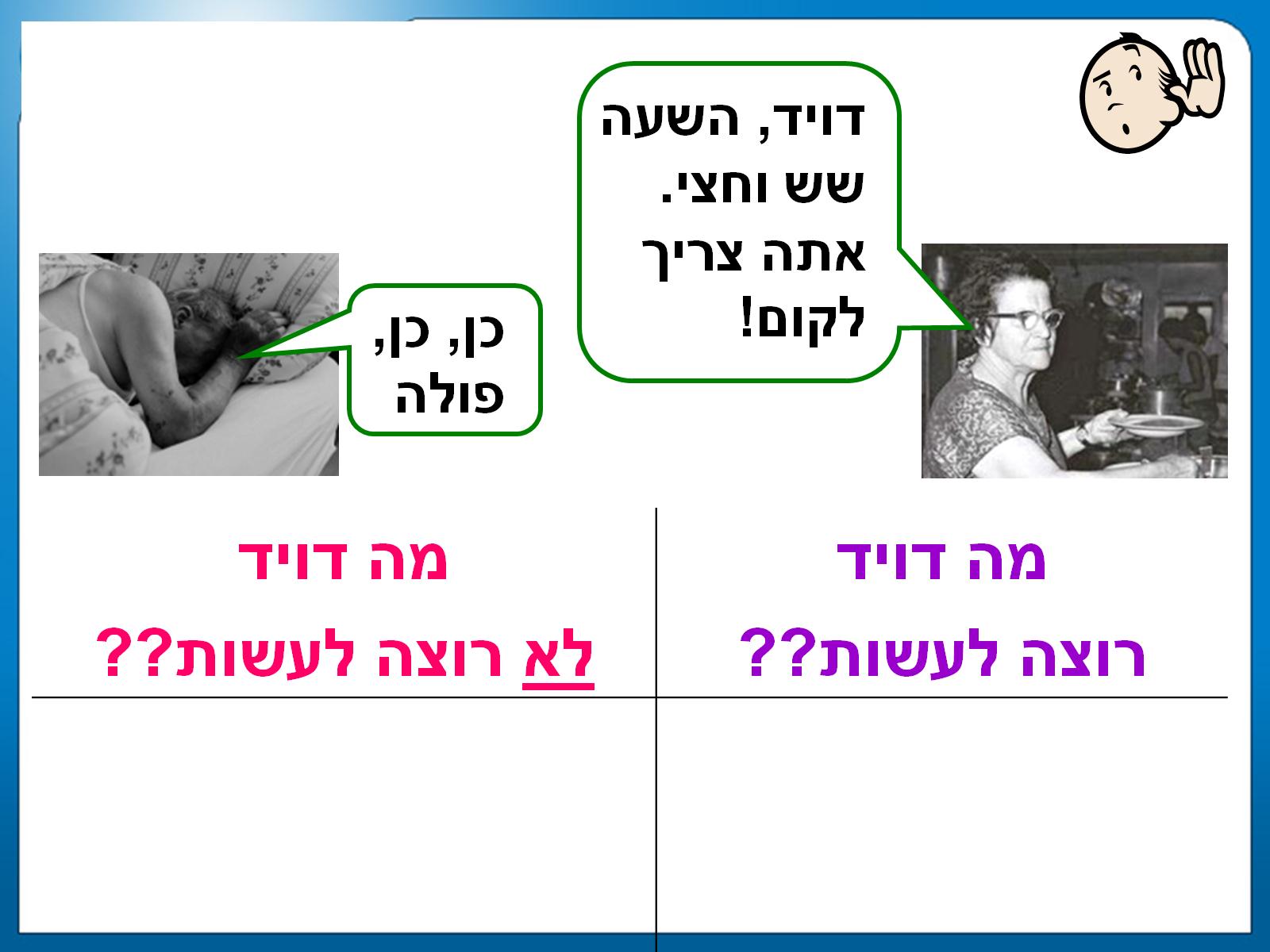 האזנה – שאלה מנחה
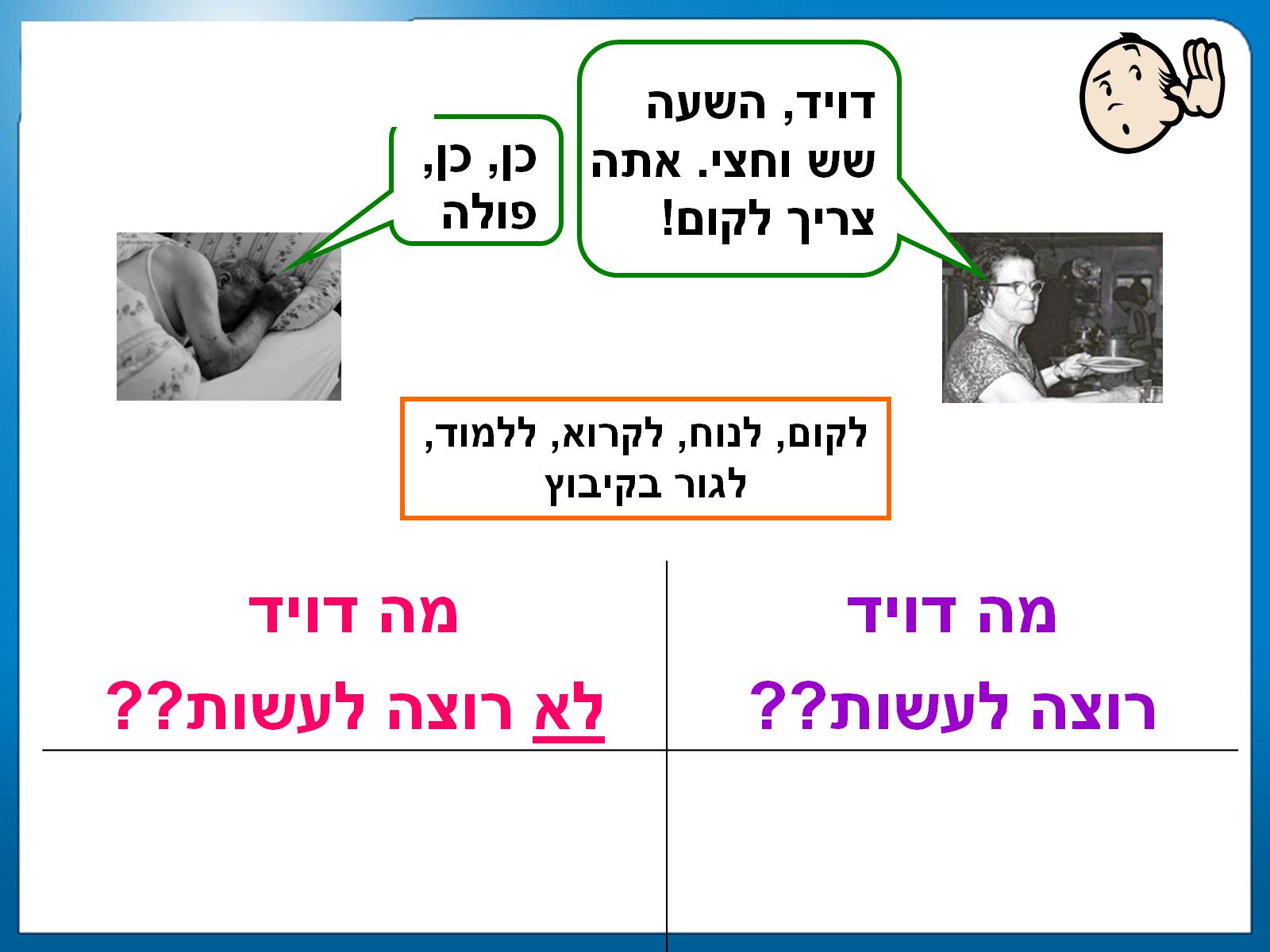 האזנה – שאלה מנחה (עם רשימת פעלים)
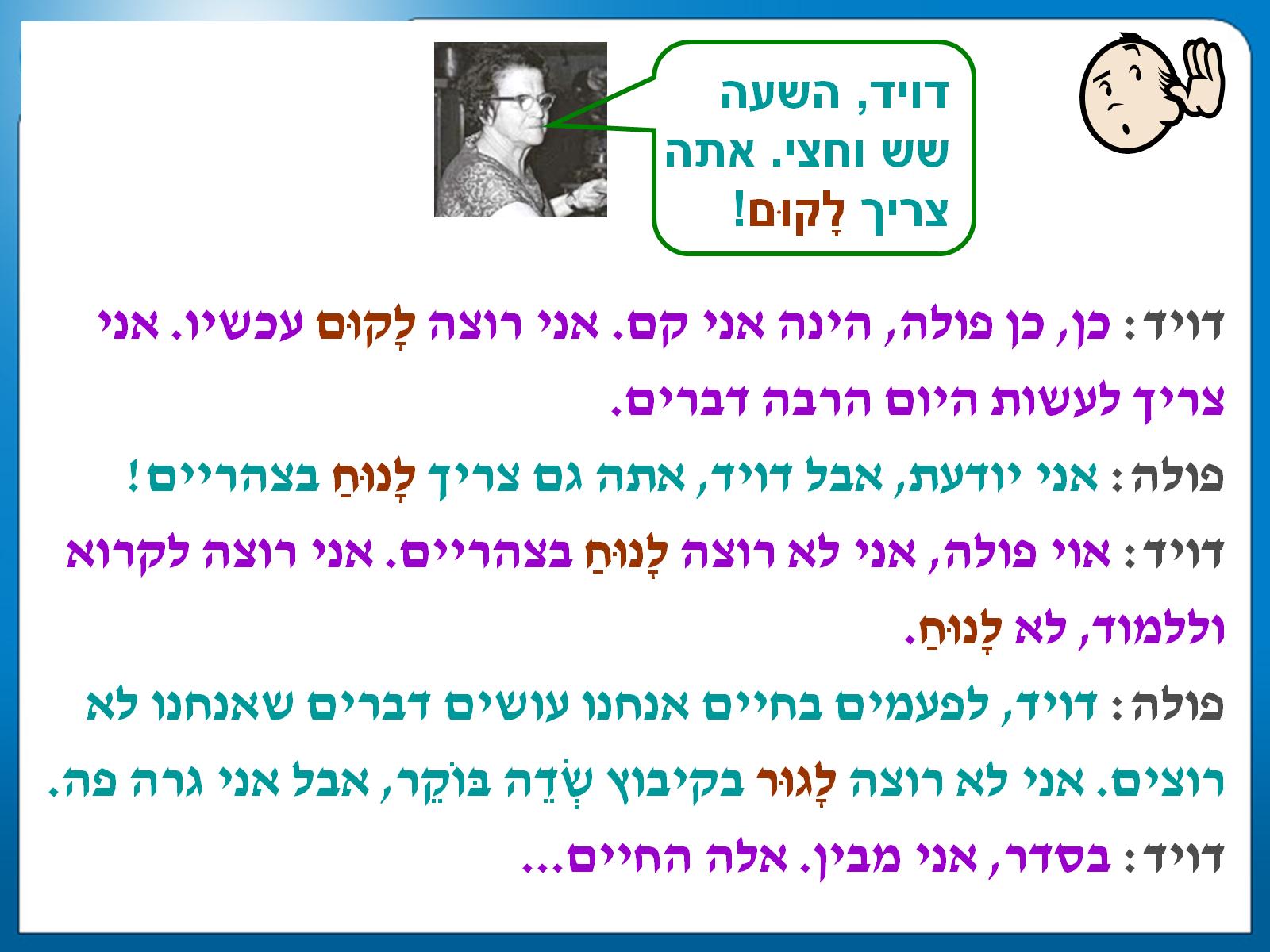 הדיאלוג המלא (מההאזנה)
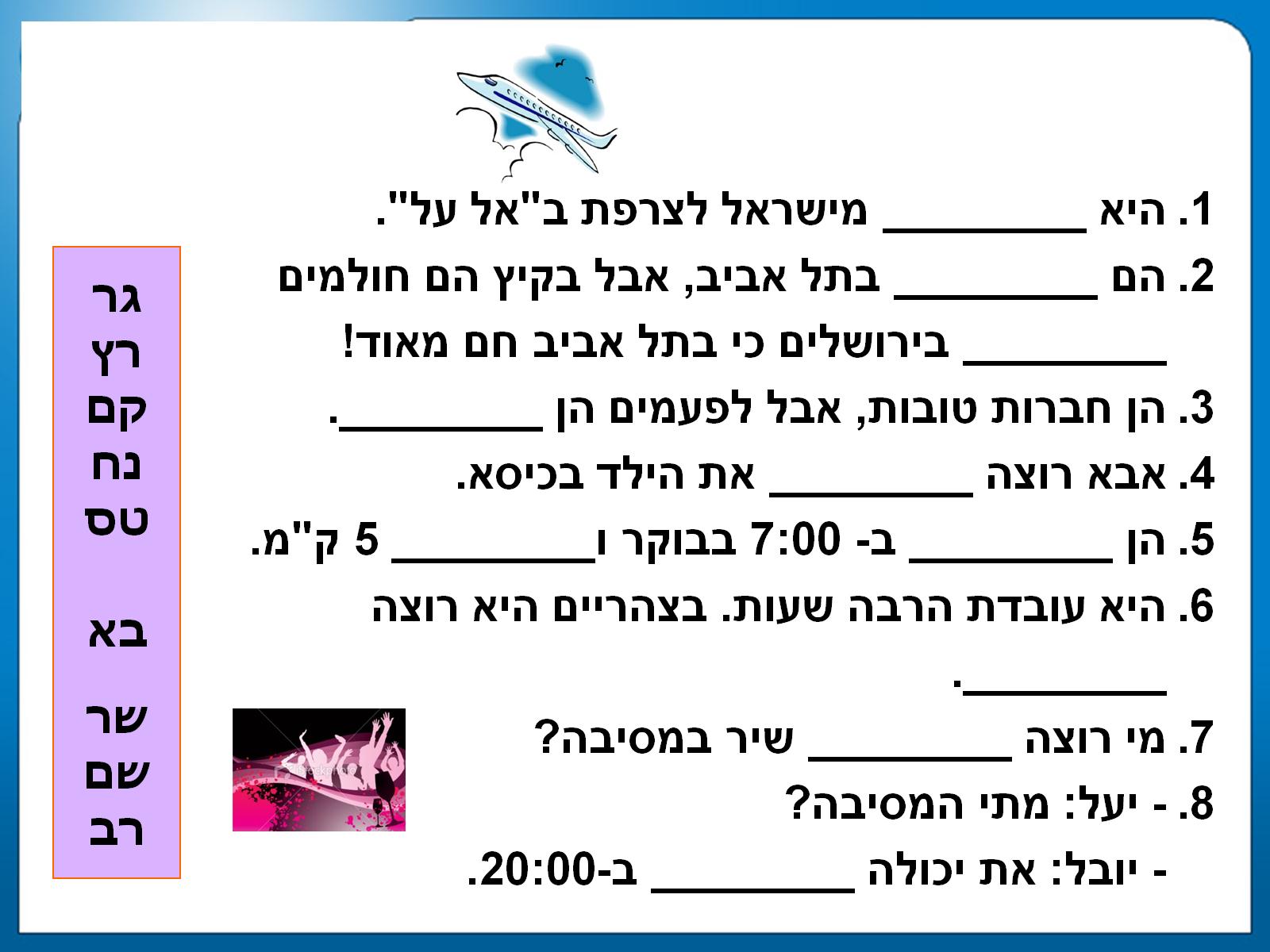 פעל ע"וי תרגיל מסכם